SPIROPA RB1904 and TN368:  N2 fixation rates
November 7-8, 2019
ODU
BACKGROUND
Marine N2 fixation historically ascribed primarily to cyanobacteria (e.g., Trichodesmium) in warm, oligotrophic waters
Called into question by geochemical models suggesting global 
underestimation of marine N2 fixation1,2,3
Proteobacteria
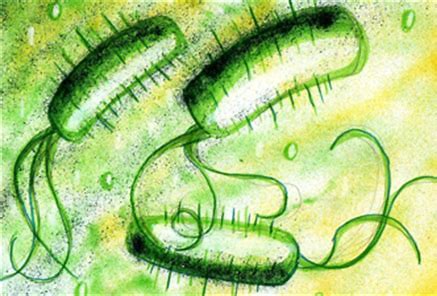 Range of planktonic diazotrophs has since been expanded to include:
higher latitude temperate oceanic regions4
temperate and tropical coastal systems5,6,7
coastal Arctic Seas8,9,10
both euphotic and mesopelagic waters with significant 
concentrations (>1 M) of dissolved inorganic nitrate (DIN)7,11
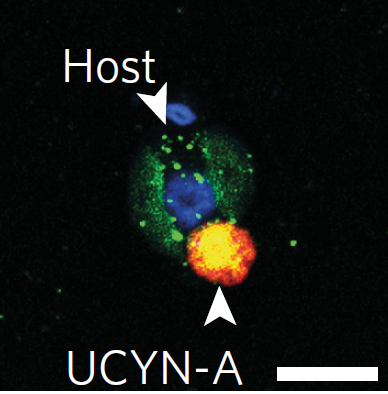 N2 fixation in these environments likely mediated by organisms with diverse metabolic requirements and sensitivities that likely differ substantially from those of Trichodesmium
Martinez-Perez et al., 2016 Nat Microbiol
1Codispoti L (2007). Biogeosciences 4(2):233-253. 2Gruber N & Sarmiento JL (2002). The sea 12:337-399. 3Gruber N (2004). The ocean carbon cycle and climate. (Springer), pp 97-148. 4Moisander PH, et al. (2010). Science 327(5972):1512-1514. 5Voss M, et al. (2006). Geophysical Research Letters 33(7). 6Grosse J, et al. (2010). Limnology and Oceanography 55(4):1668-1680. 7Mulholland M, et al. (2012). Limnology and Oceanography 57(4):1067-1083. 8Blais M, et al. (2012). Global Biogeochemical Cycles 26(3). 9Sipler RE, et al. (2017). Limnology and Oceanography Letters 2(5):159-166. 10Knapp AN (2012). Frontiers in microbiology 3.
PRIOR WORK
Shelf waters between Cape Hatteras and the Gulf of Maine alone account for as much N2 fixation as previous estimated for entire shelf (0.02 Tmol N/yr or ~7% of the estimated basin-wide N2 fixation N inputs), despite accounting for only 6% of the total area (Mulholland et al., GBC 2019)
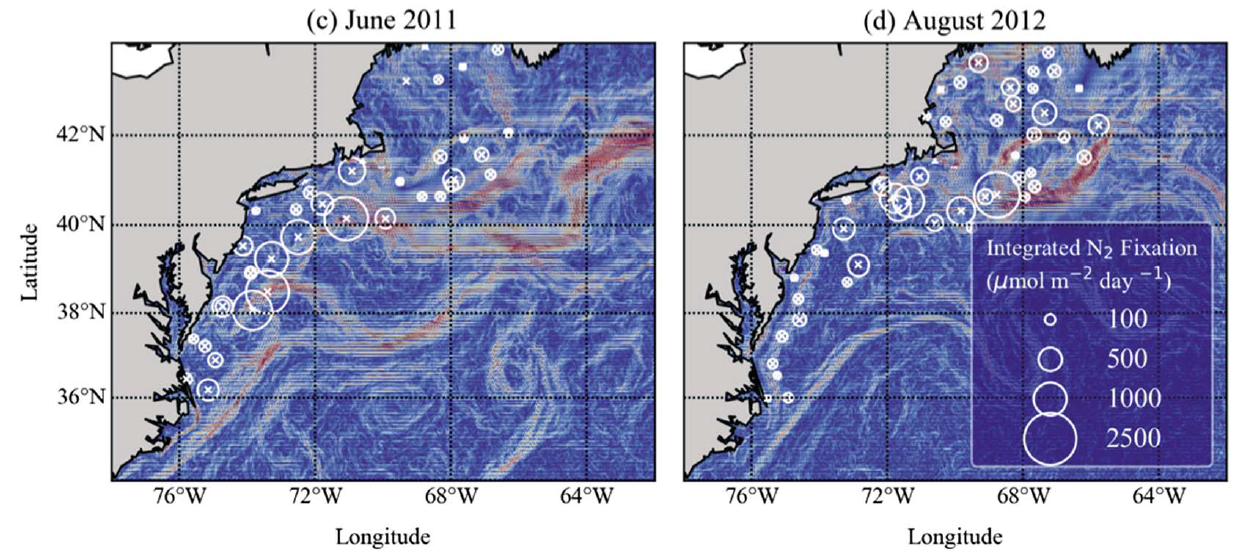 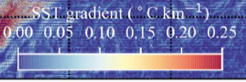 Depth-integrated N2 fixation rates (NFR) over SST gradient (Mulholland et al., GBC, 2019)
PRIOR WORK
Highest rates often associated with frontal features, including at the Cape Hatteras Gulf Stream front (Selden et al., in prep.)
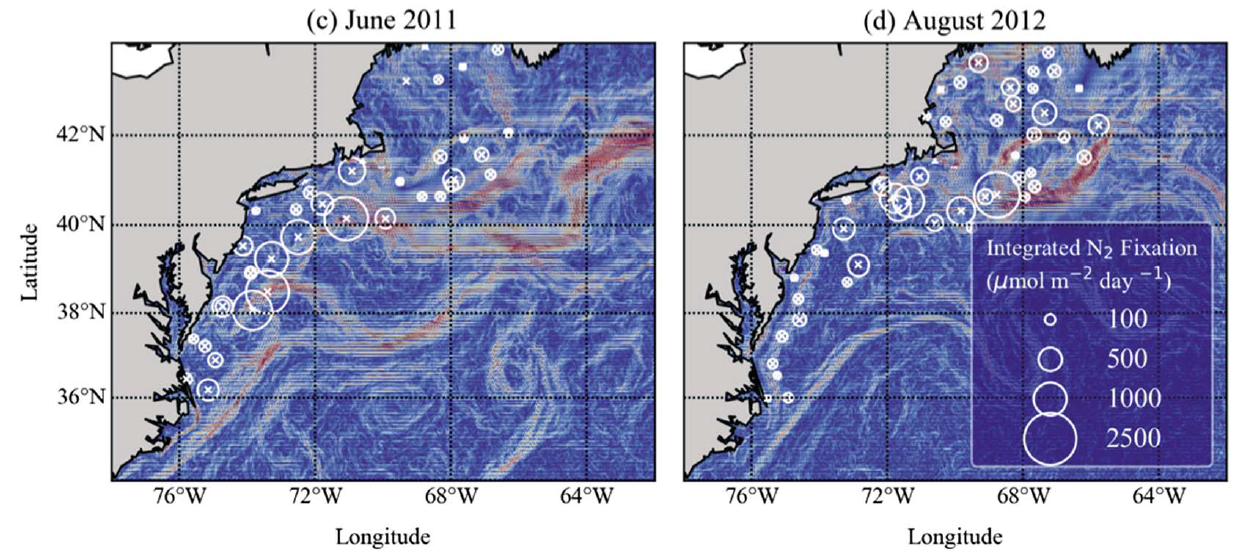 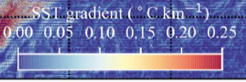 Depth-integrated N2 fixation rates (NFR) over SST gradient (Mulholland et al., GBC, 2019)
SPIROPA FOCUS
Given that diazotrophs in MAB shelf waters contribute substantially to N Atlantic N inputs…
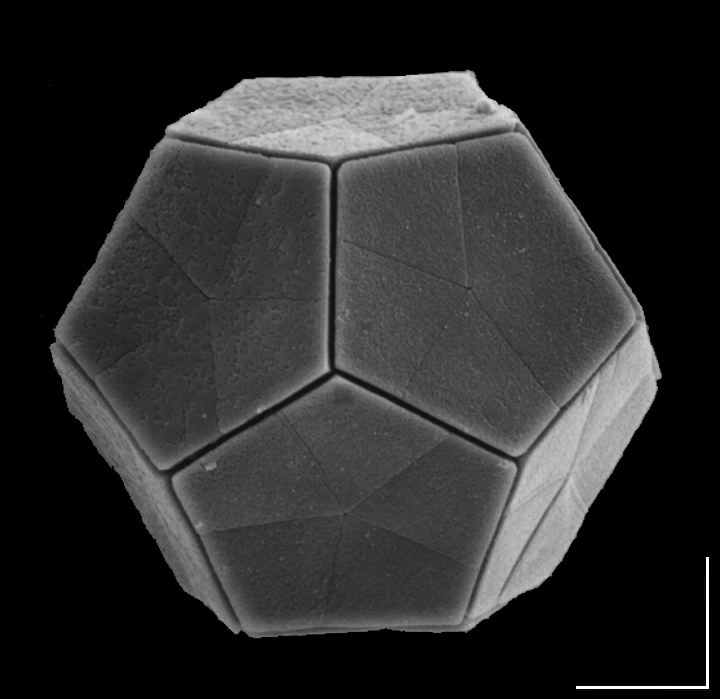 What physical and chemical factors regulate the distribution and activity of diazotrophs across the shelf? 
Which major groups are active here? 
What are their ranges and sensitivities?

Do (sub)mesoscale physical features affect diazotroph community composition, diversity, or activity?

[No sequencing data yet, but stand by!]
Braarudosphaera bigelowii—coccolithophore host of UCYN-A known to occur in this region
NFR CALCULATION
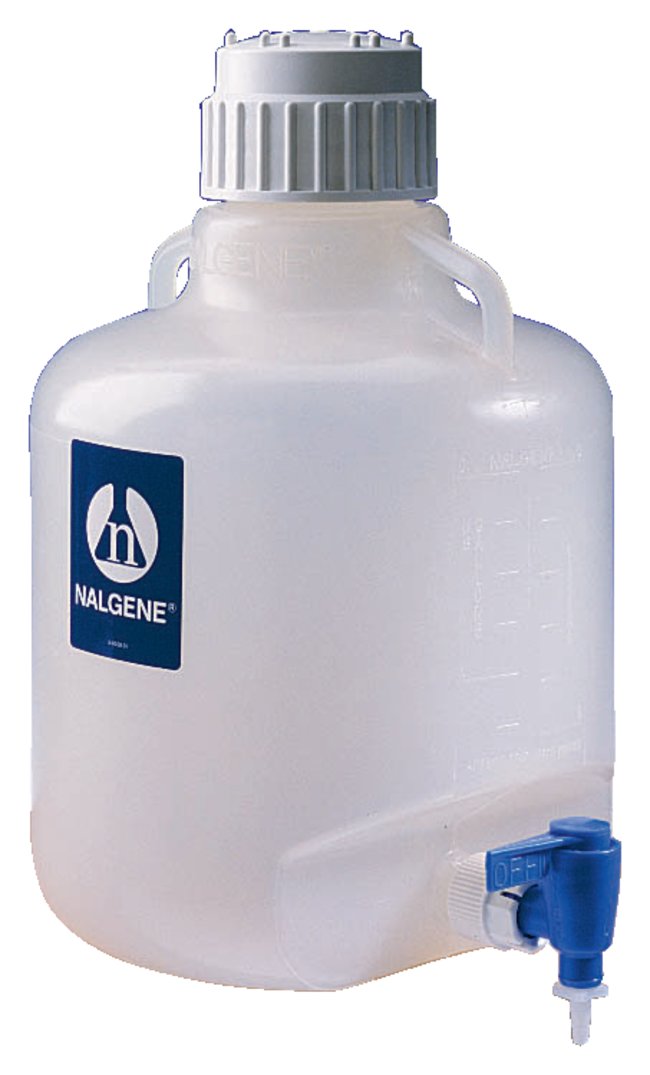 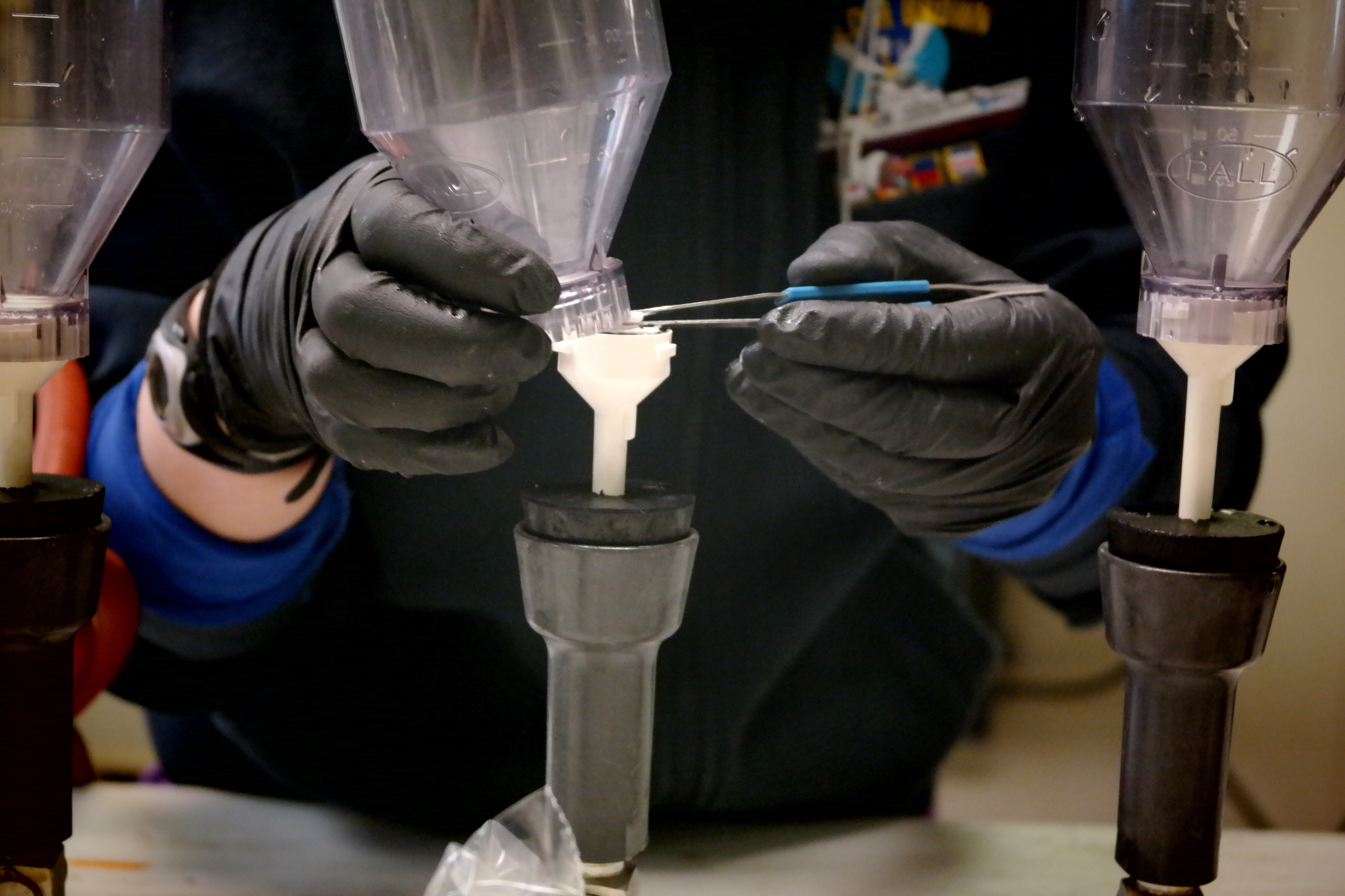 mass & 15N enrichment
COLLECT SAMPLE
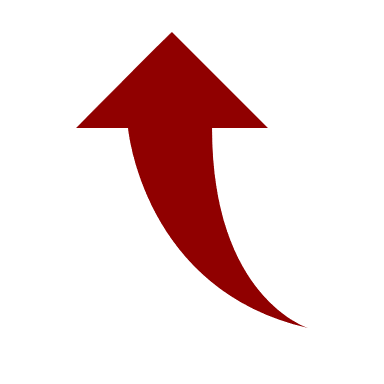 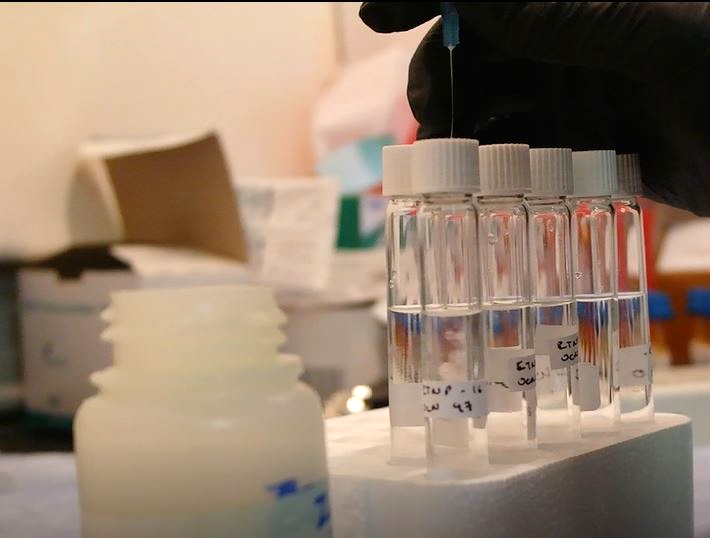 N2 GAS ALIQUOT
15N enrichment
COLLECT PNt=0
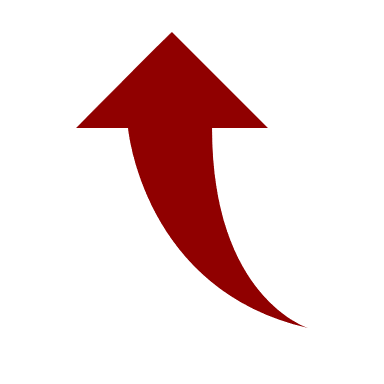 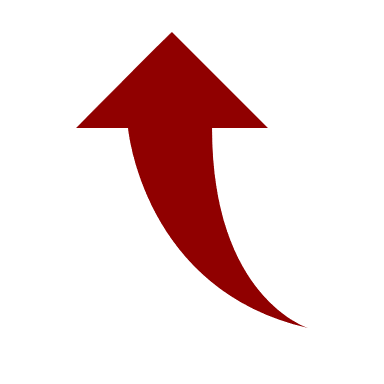 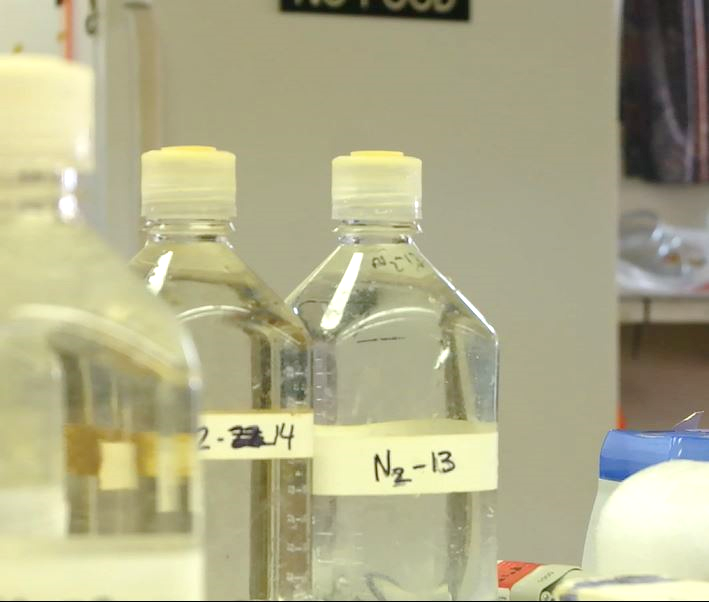 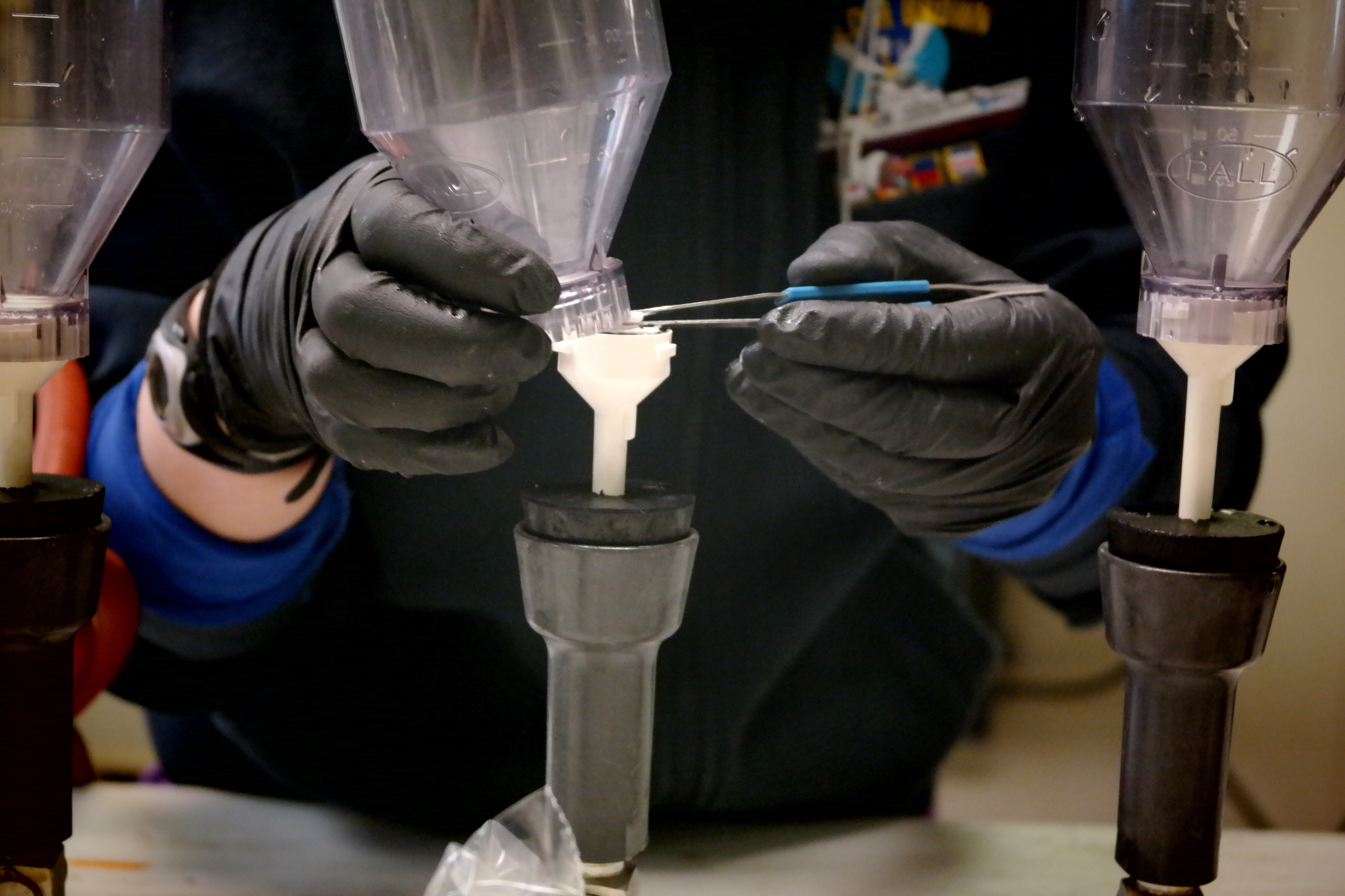 mass & 15N enrichment
15N2 ADDITION
24 h INCUBATION
COLLECT PNt=f
NFR CALCULATION
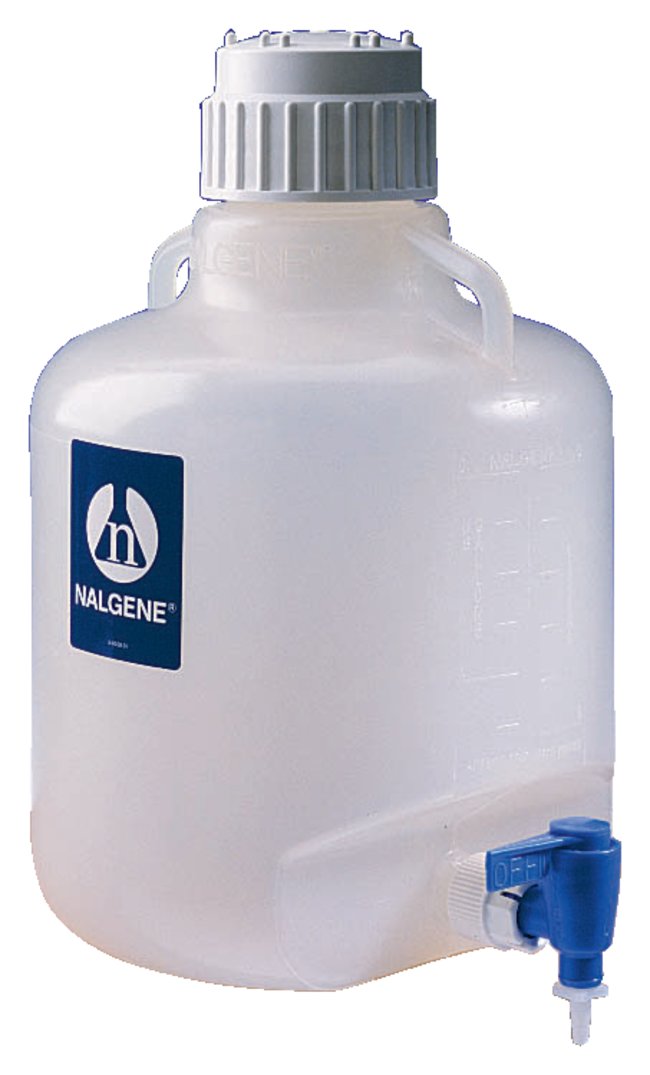 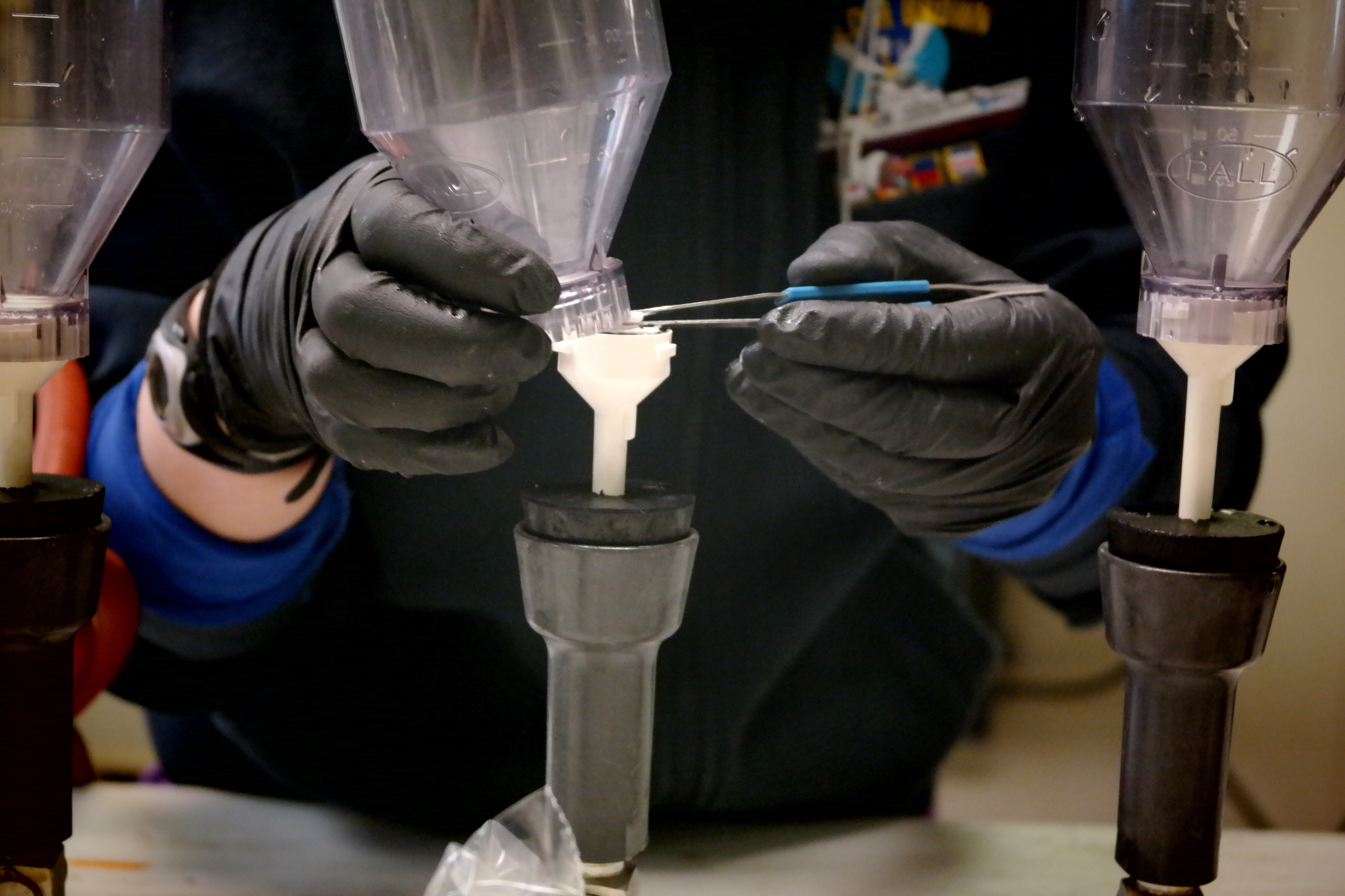 mass & 15N enrichment
COLLECT SAMPLE
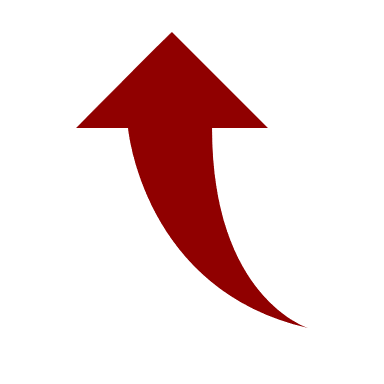 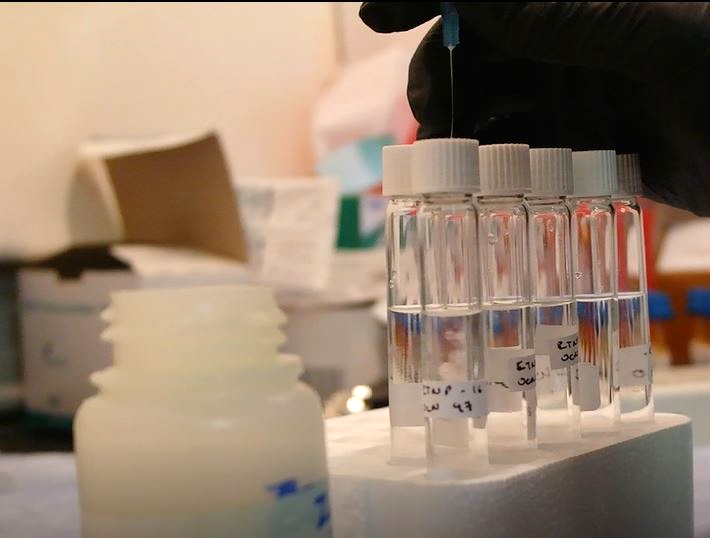 N2 GAS ALIQUOT
15N enrichment
COLLECT PNt=0
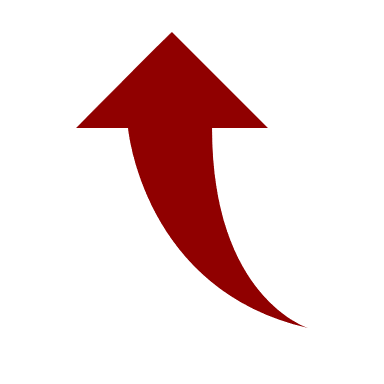 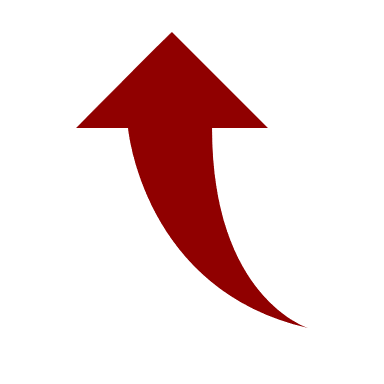 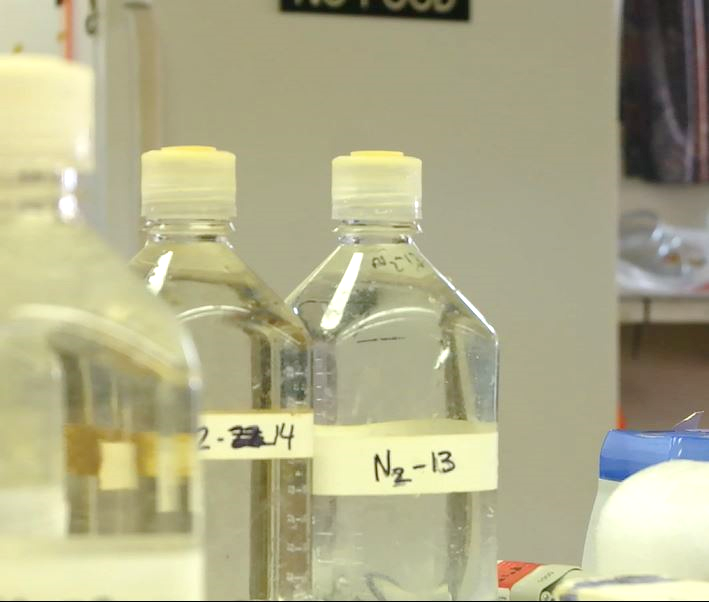 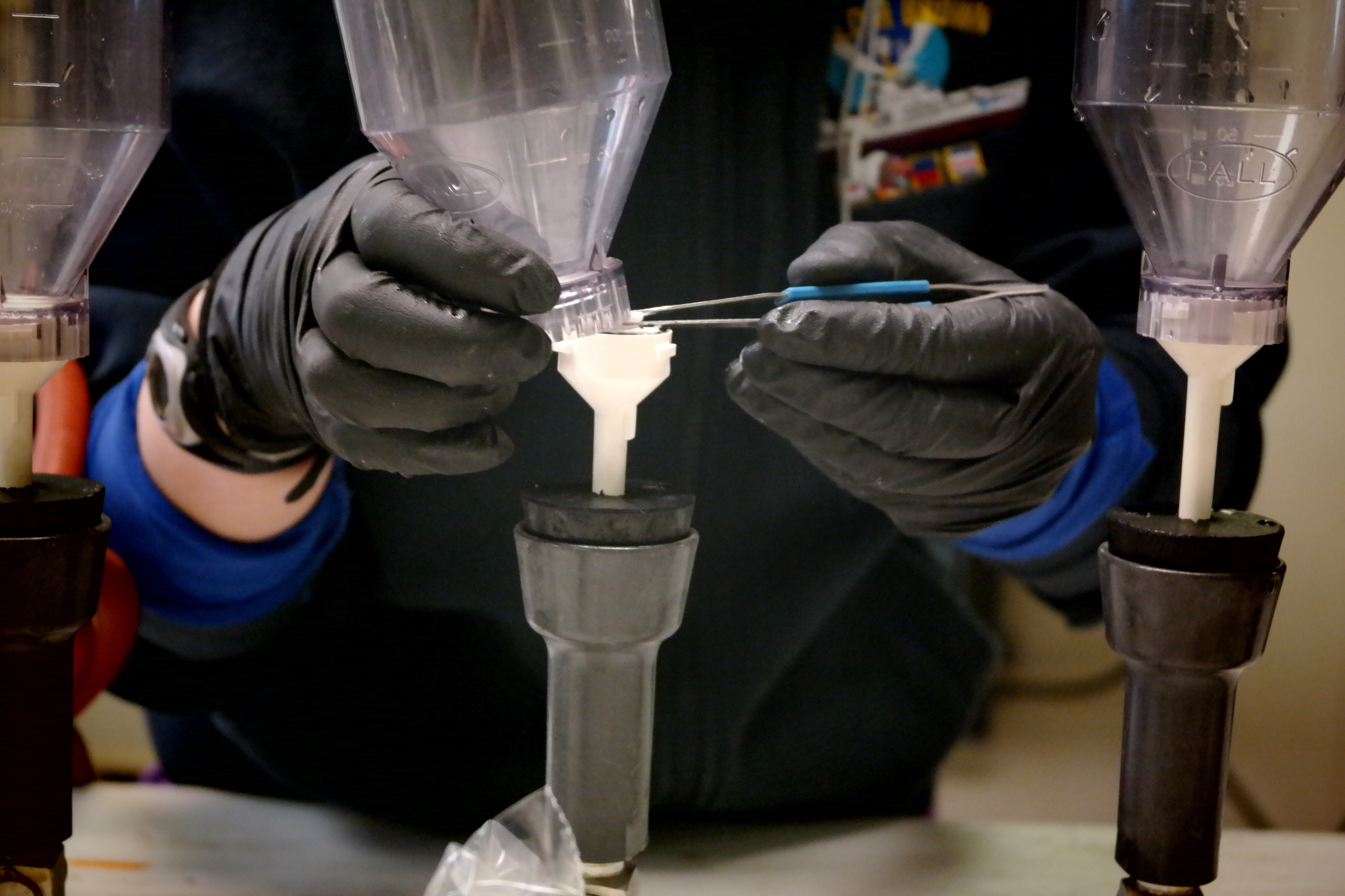 mass & 15N enrichment
15N2 ADDITION
24 h INCUBATION
COLLECT PNt=f
MEAN DEPTH-INTEGRATED NFR FOR TWO CRUISES
N2 fixation rates (NFR) depth-integrated to bottom or 100 m and averaged by group (shelf, front, slope)

Error bars represent propagation of the sd of triplicate APNt=f measurements

Enhanced rates observed in July relative to May and across shelf in May
NFR BINNED ALONG MAIN LINE DURING TWO CRUISES
May
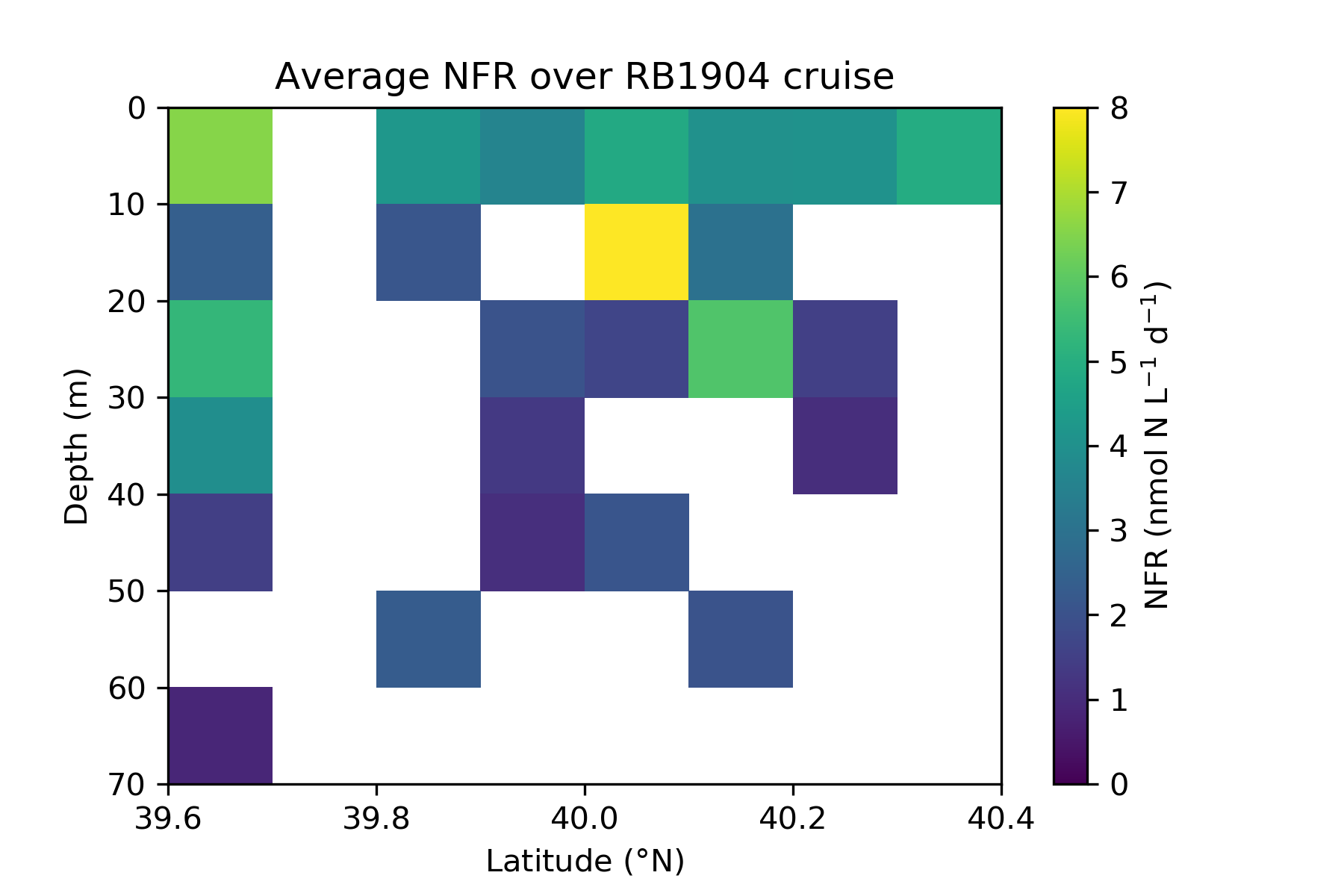 S (slope)				N (shelf)
NFR BINNED ALONG MAIN LINE DURING TWO CRUISES
May
July
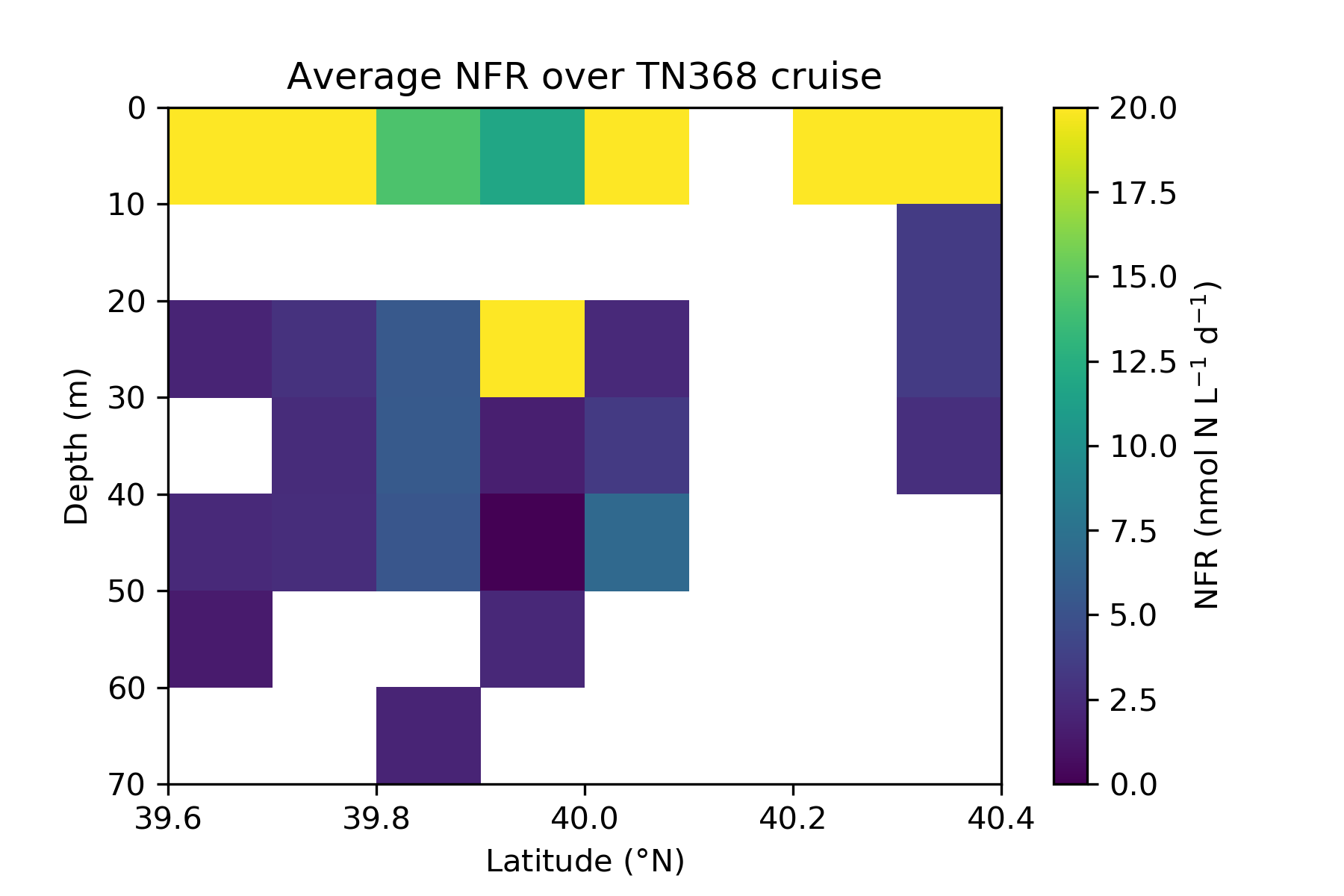 +
S (slope)				N (shelf)
S (slope)				N (shelf)
MEAN VOLUMETRIC NFR BY DEPTH REGIME
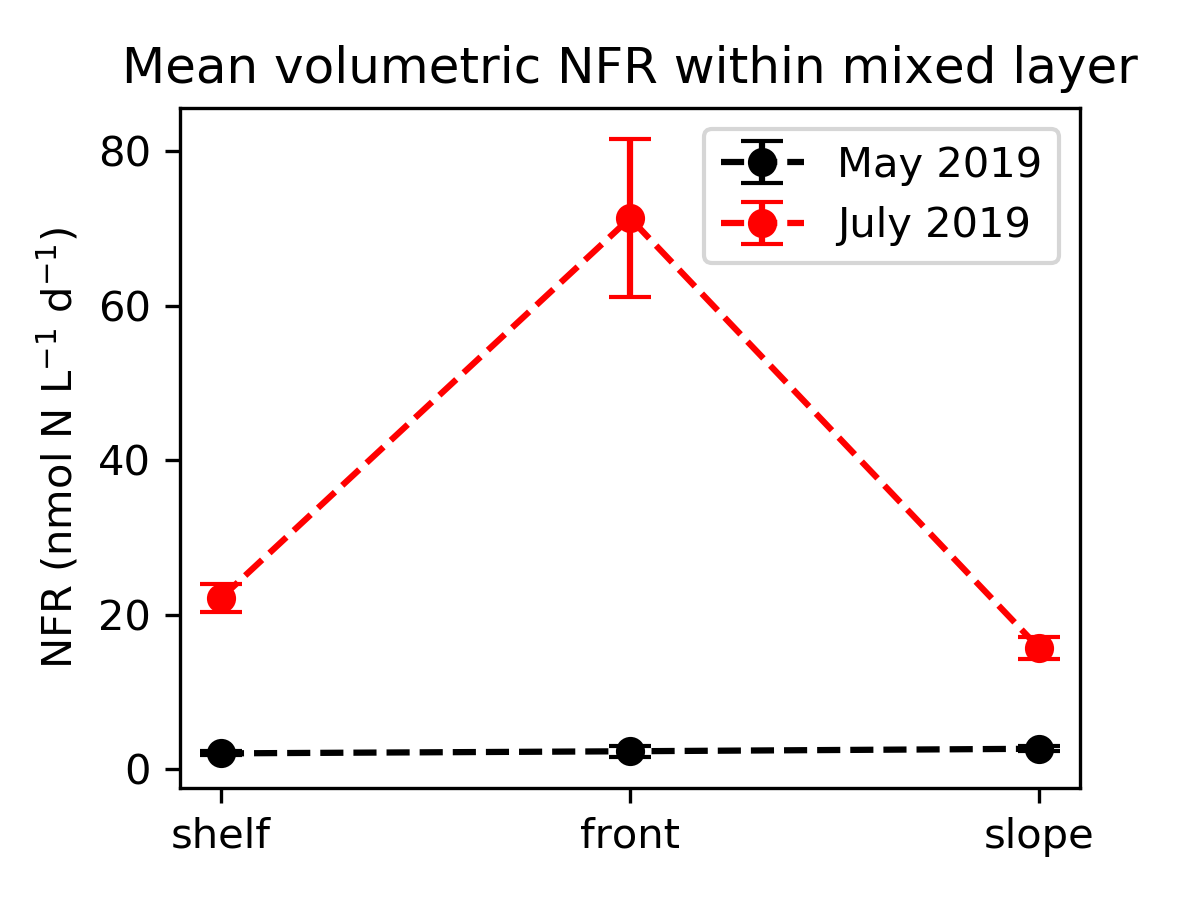 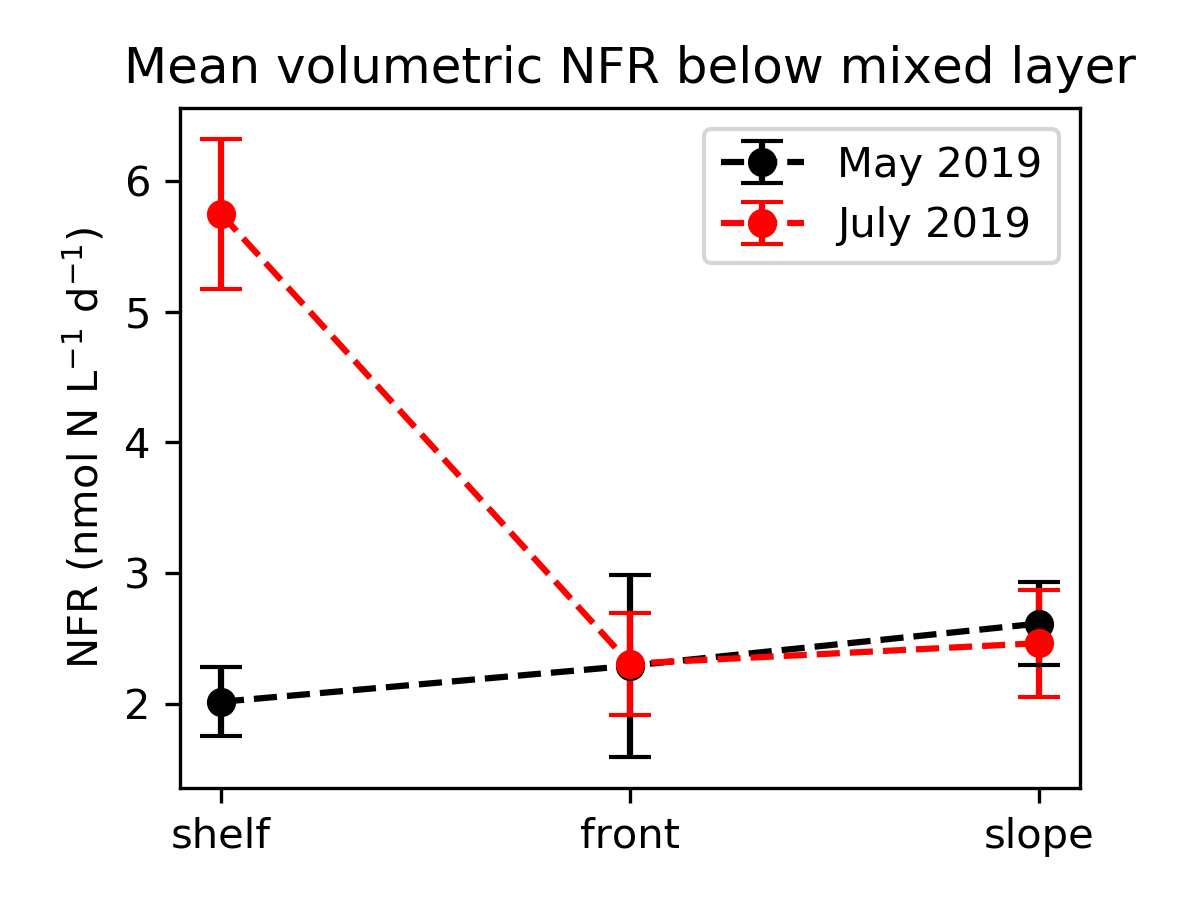 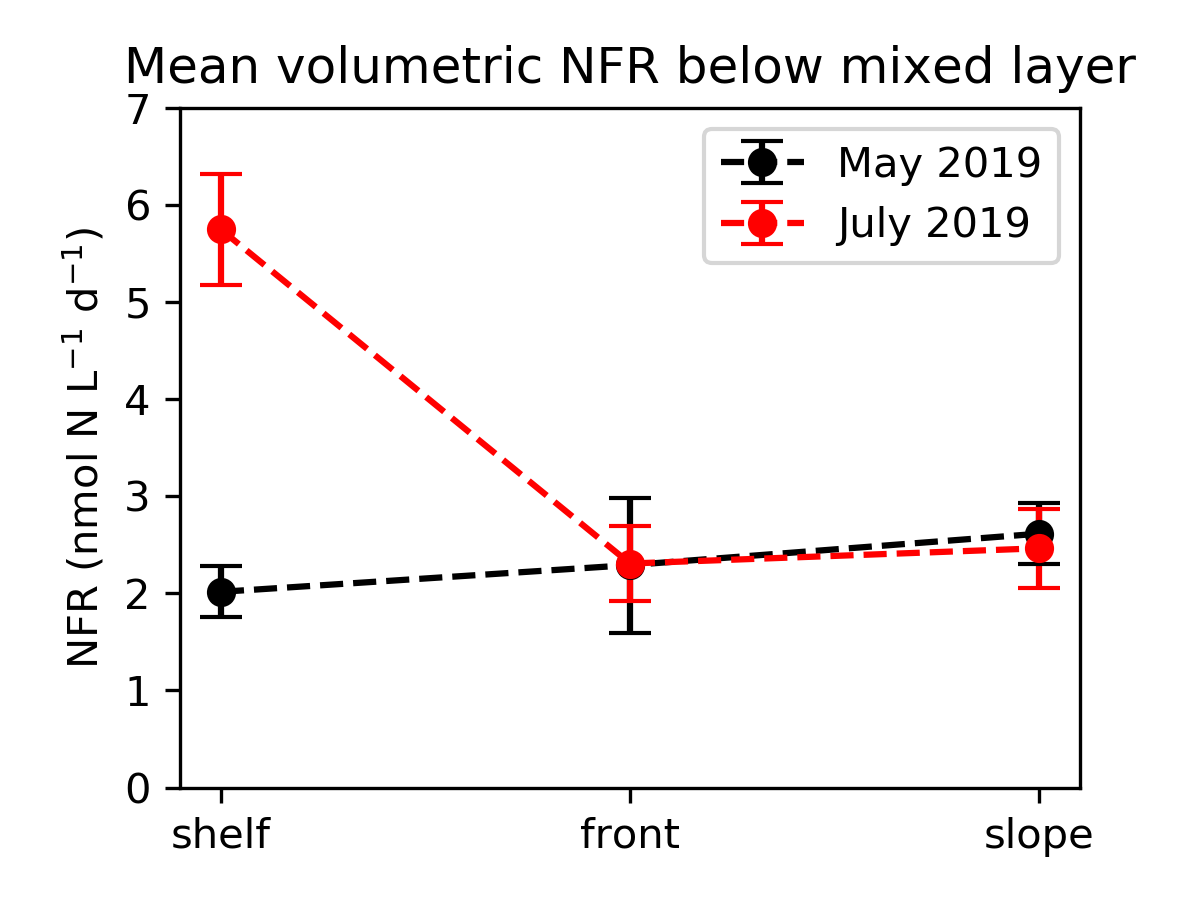 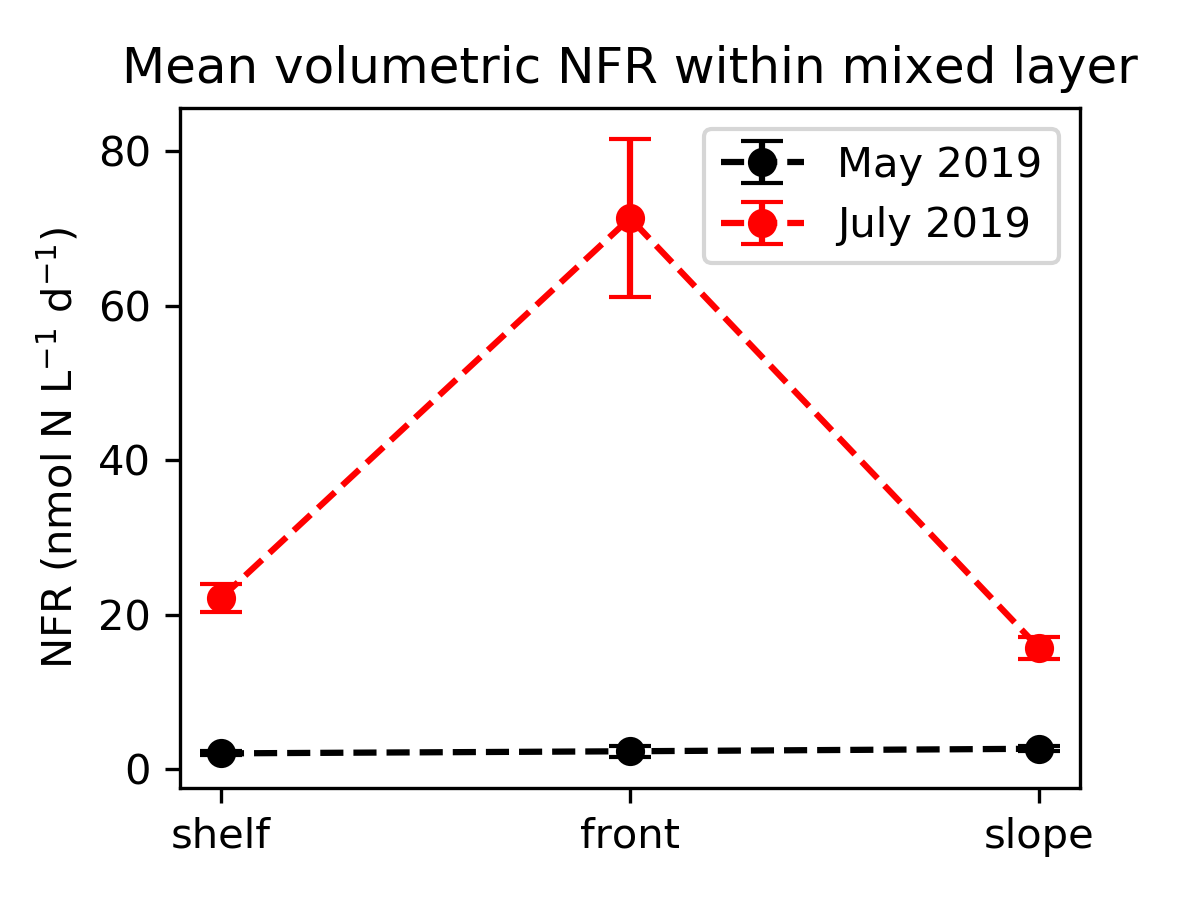 MEAN VOLUMETRIC NFR BELOW MIXED LAYER
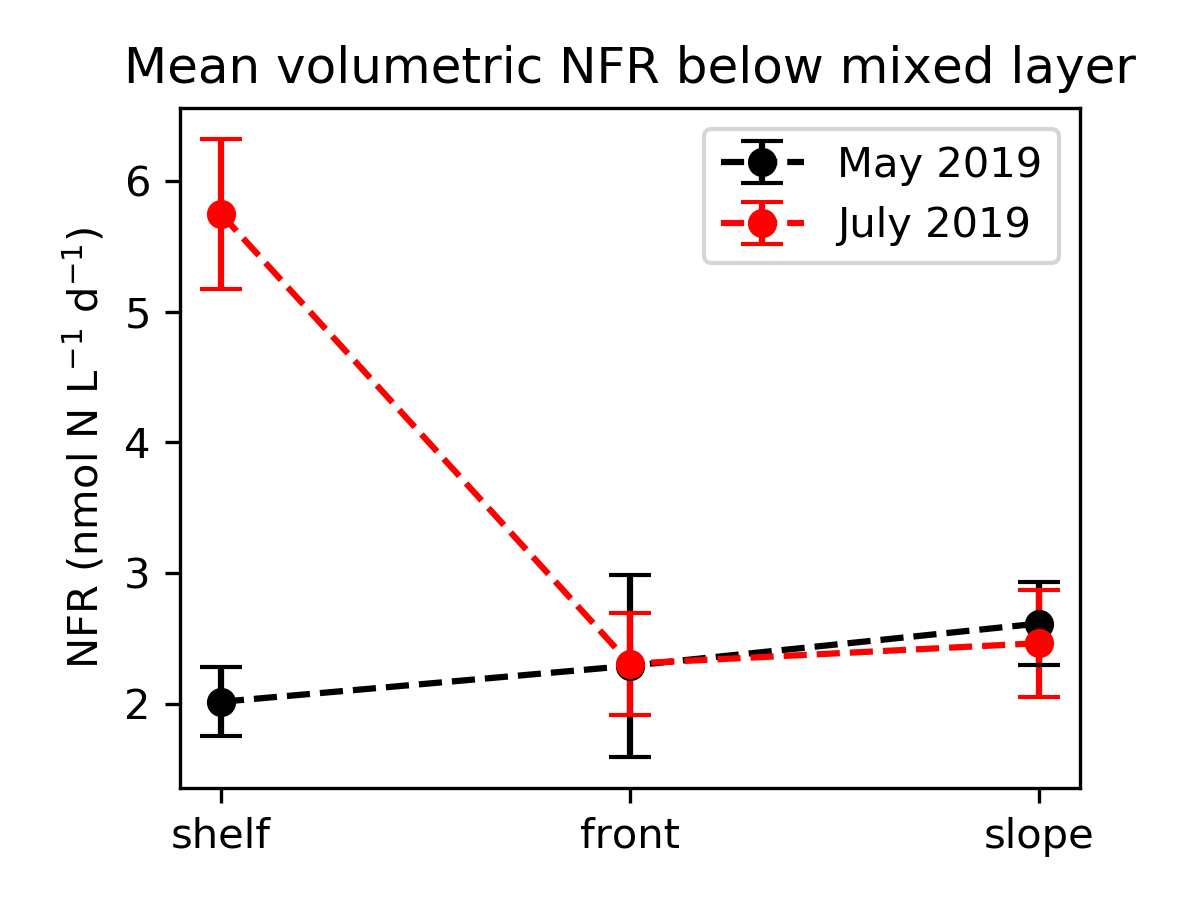 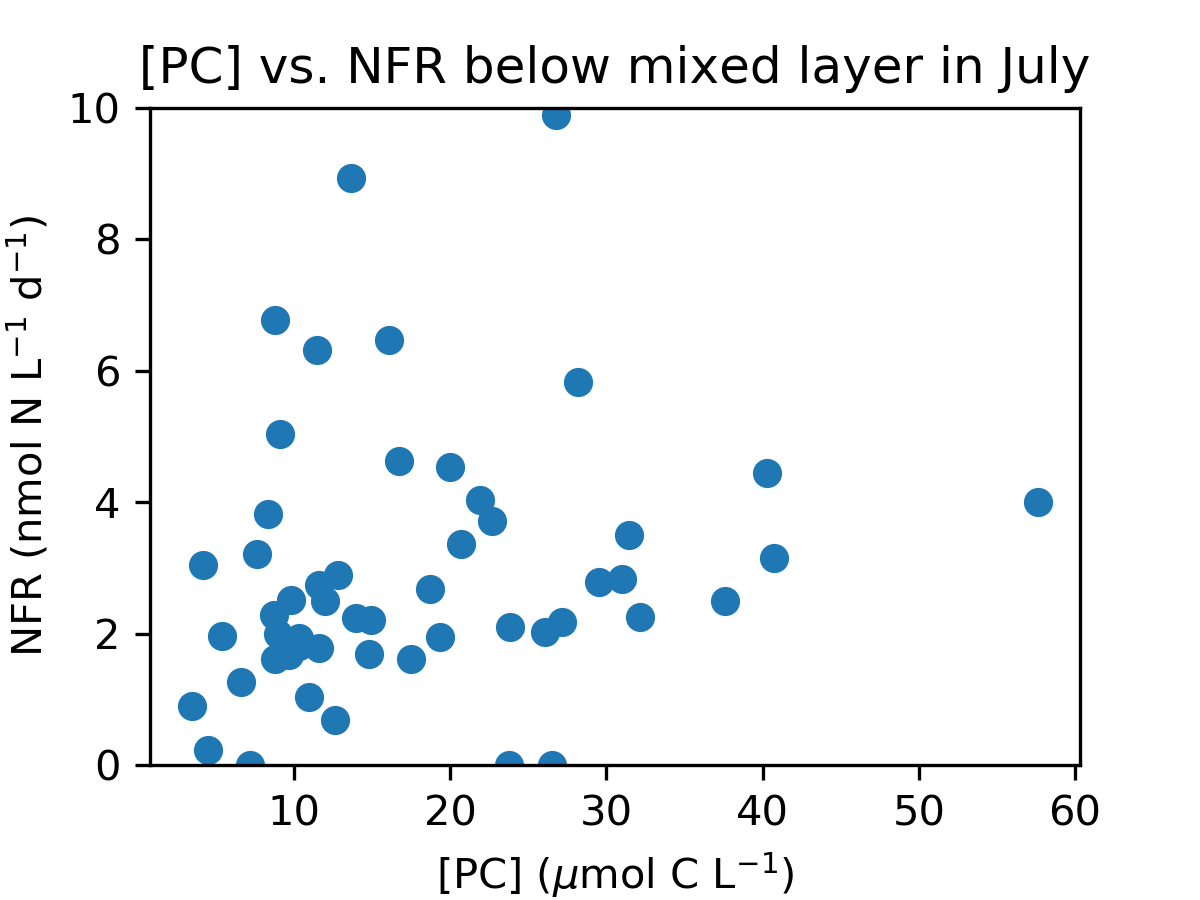 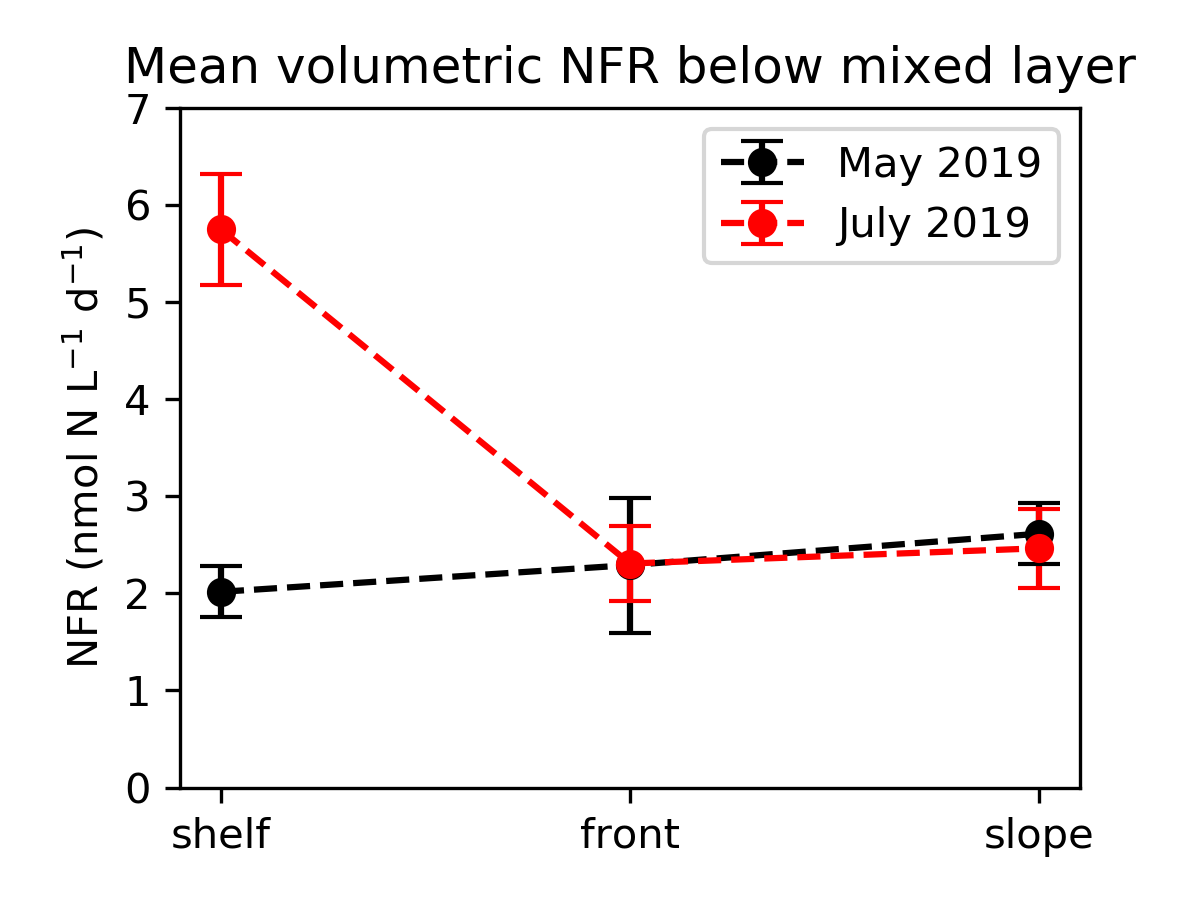 No linear relationship with [PC] (linear regression, , R2 = 0.001, p = 0.80) as observed for (presumably heterotrophic) diazotrophs in sub-euphotic ocean waters (e.g. Benavides et al., GBC 2016; Selden et al., in prep.)
TBD:  More N limiting conditions in late summer?
MEAN VOLUMETRIC NFR BY DEPTH REGIME
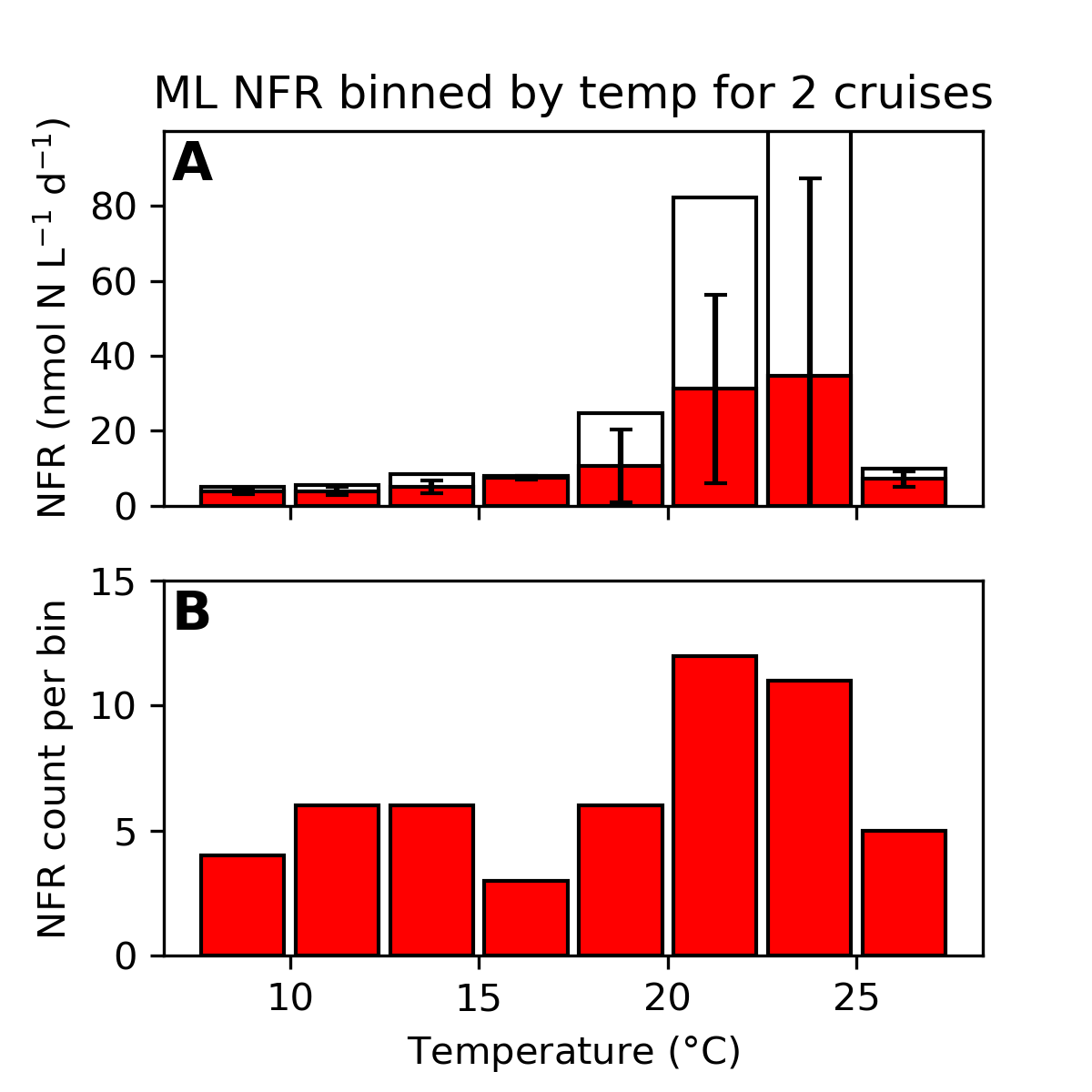 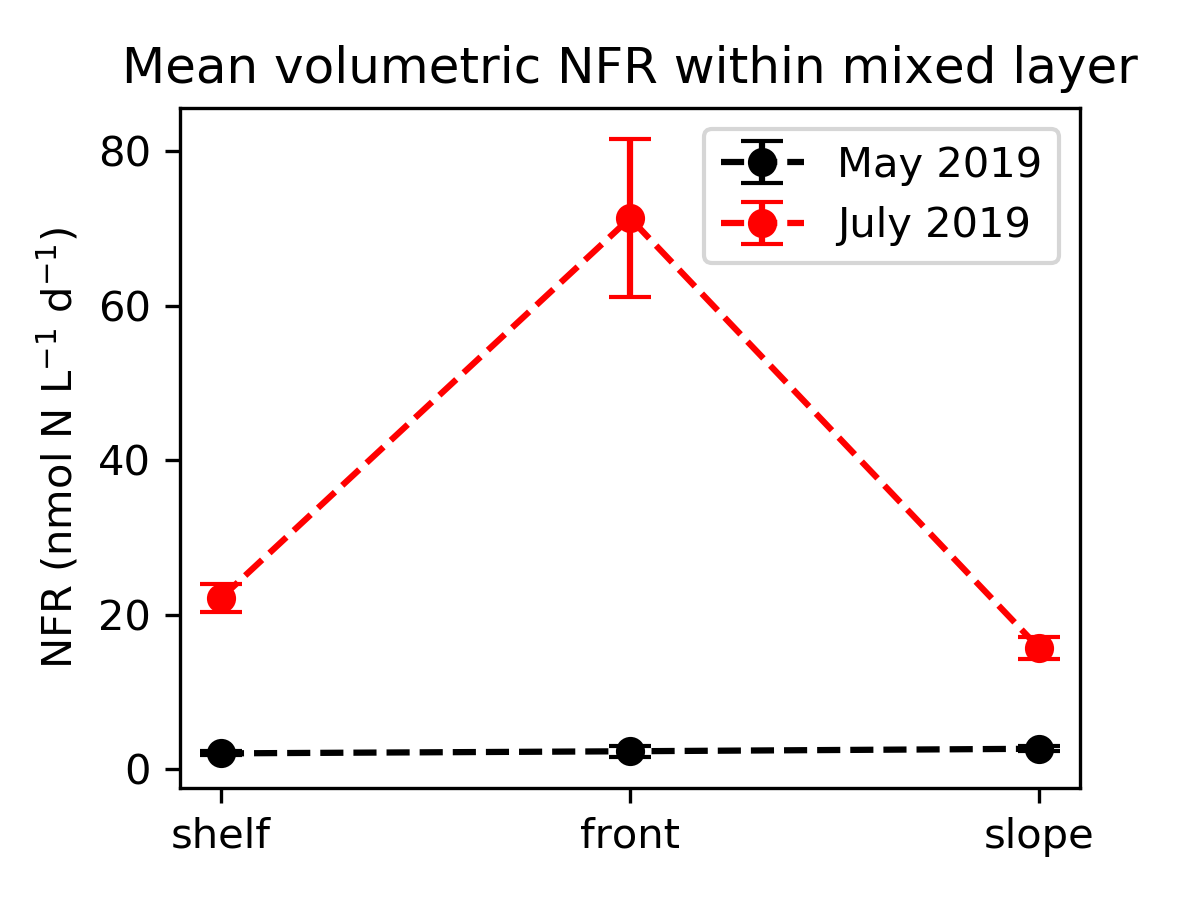 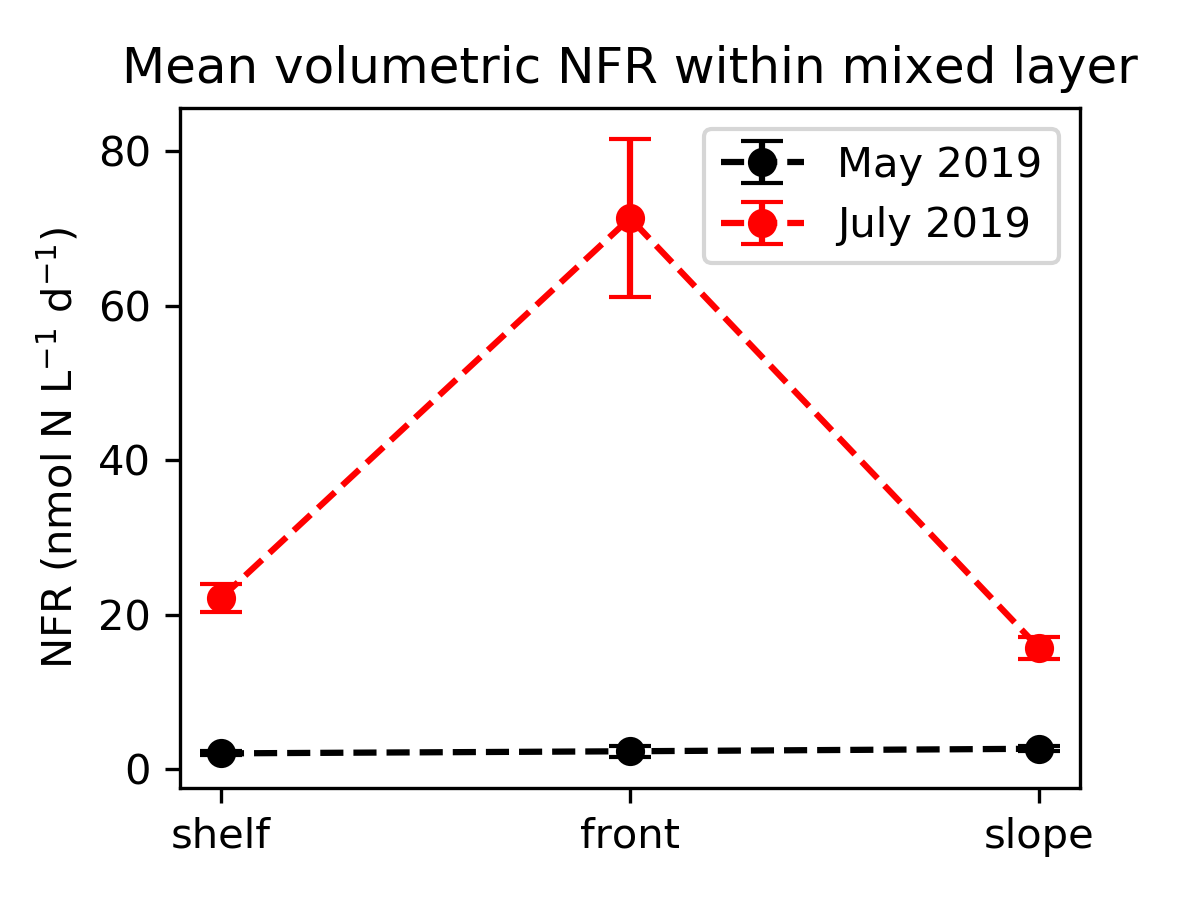 Panel A (right):  White = max NFR in bin; red = mean NFR in bin

Greater max NFR and variability within 17.5 – 25°C range (observed in July)
TN368 (July)
RB1904 (May)
MEAN VOLUMETRIC NFR WITHIN MIXED LAYER
during and after streamer in July
averaged across cruises
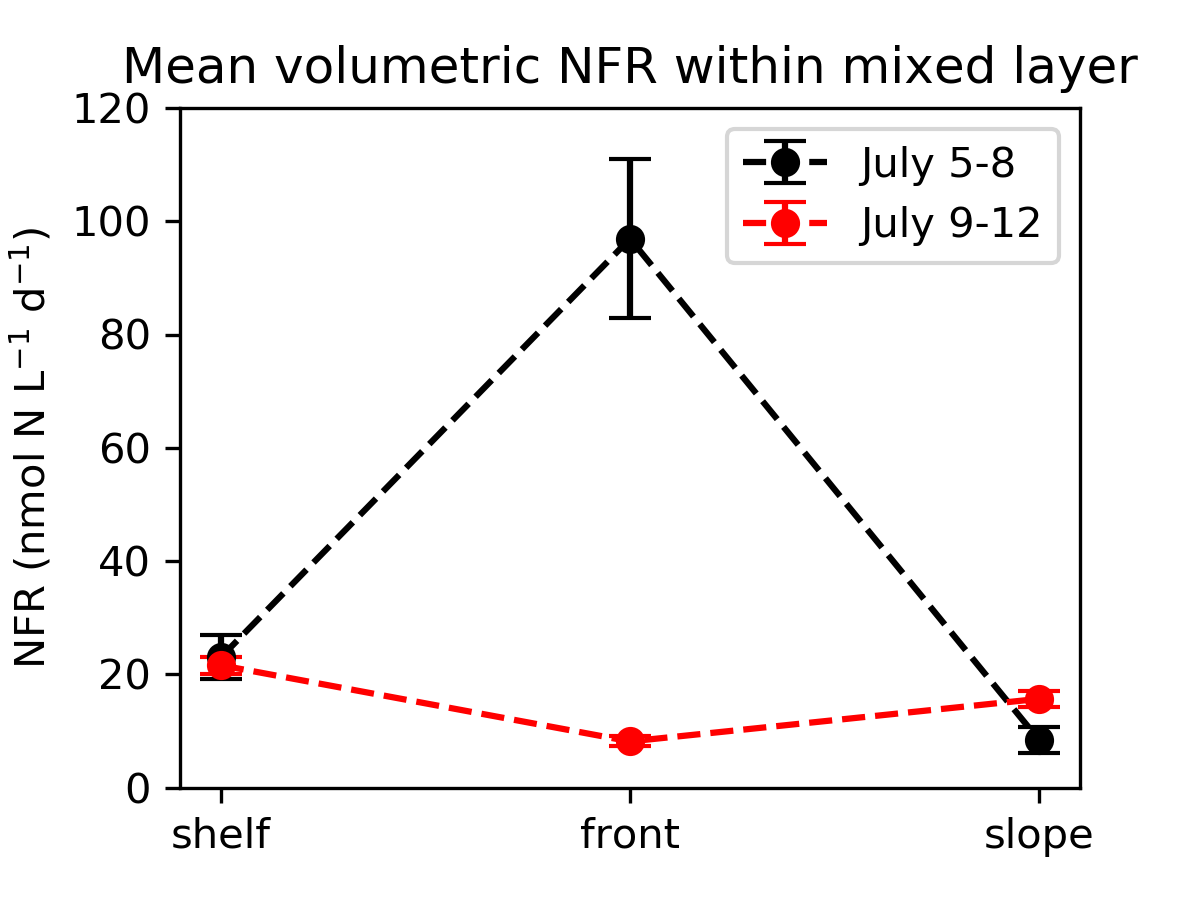 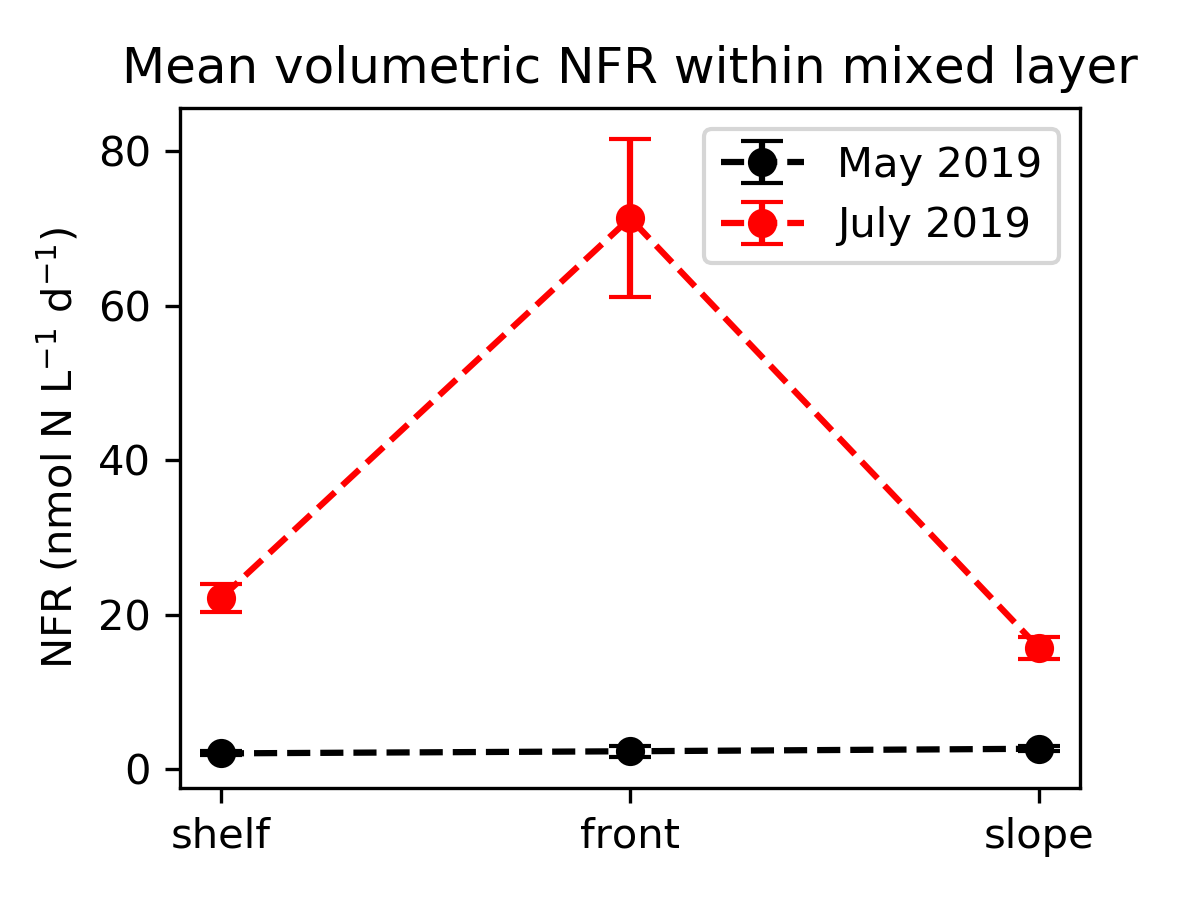 Enhance N2 fixation rates within ML at streamer frontal stations
SURFACE VOLUMETRIC NFR DURING STREAMER EVENT
Point of reference:  In tropical, oligotrophic N. Atlantic basin, NFR typically <5 nmol N L-1 d-1; ~30 nmol N L-1 d-1 is “high” (e.g., Martinez-Perez et al., Nat. Microbiol. 2016)
MEAN VOLUMETRIC NFR WITHIN MIXED LAYER
during and after streamer in July
[NH4+] depth-integrated to 100 m
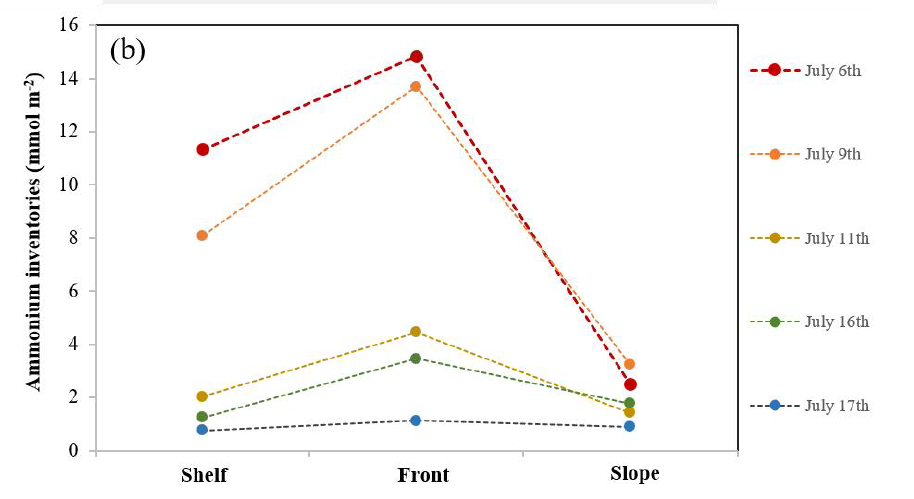 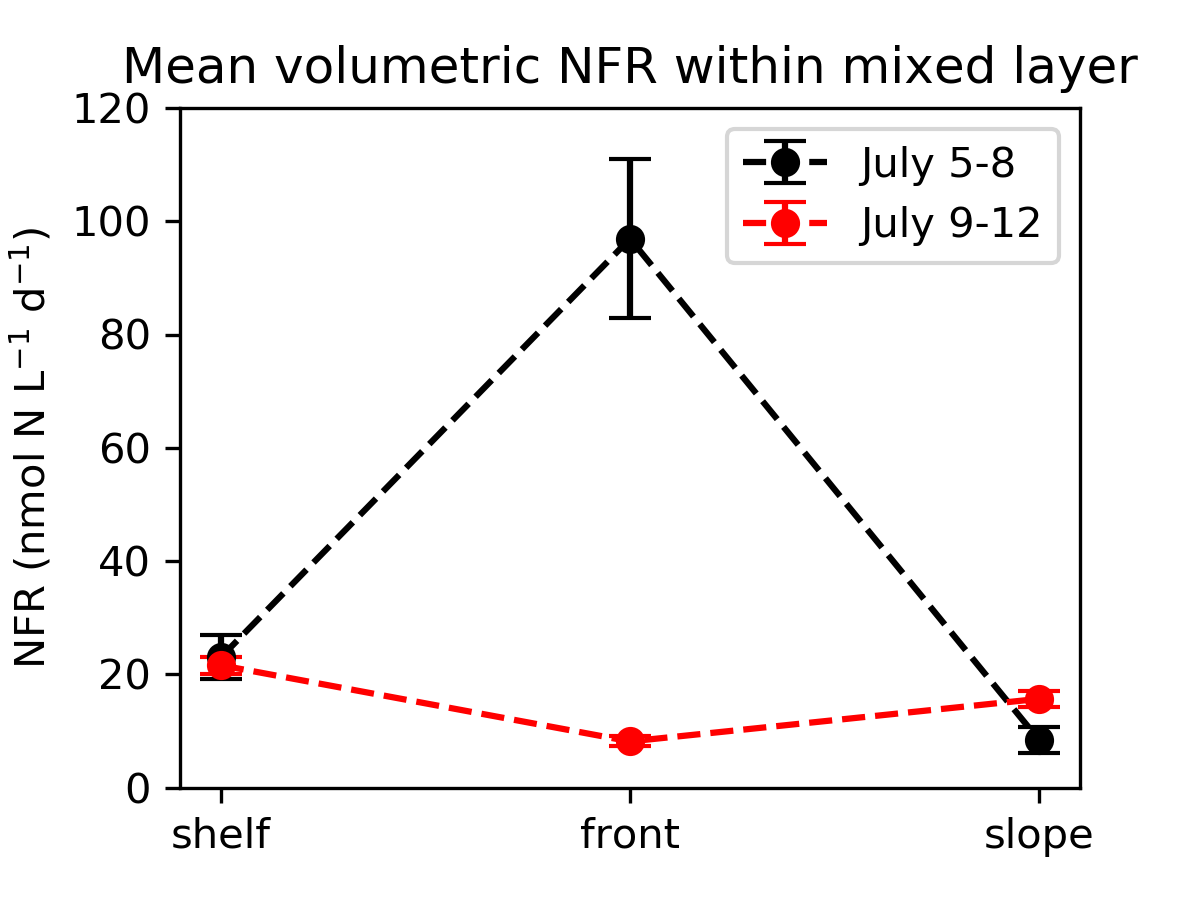 Y. Zhu
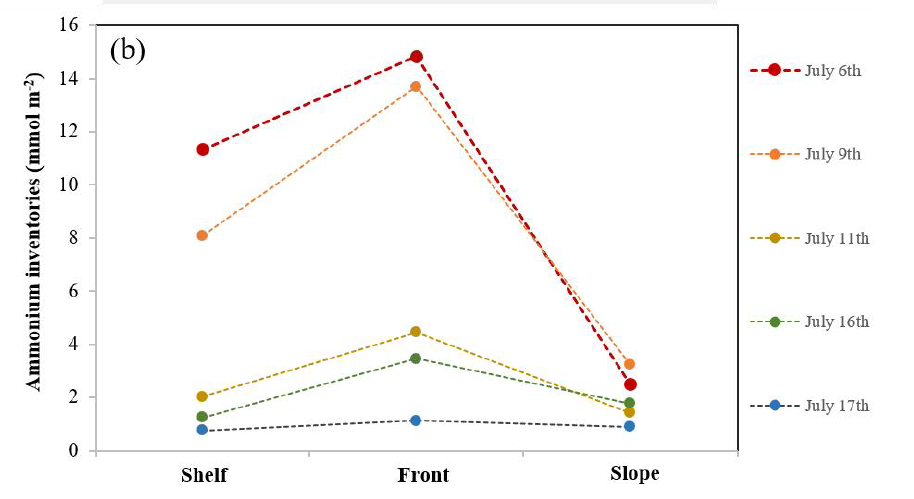 Enhanced NH4+ inventory indicating enhanced recycling at front, potentially due to increased contribution of N2 fixation to fixed N pool    TO DO:  estimate contribution of N2 fixation to primary production
PRIOR WORK RE: N2 FIXATION IN EDDIES
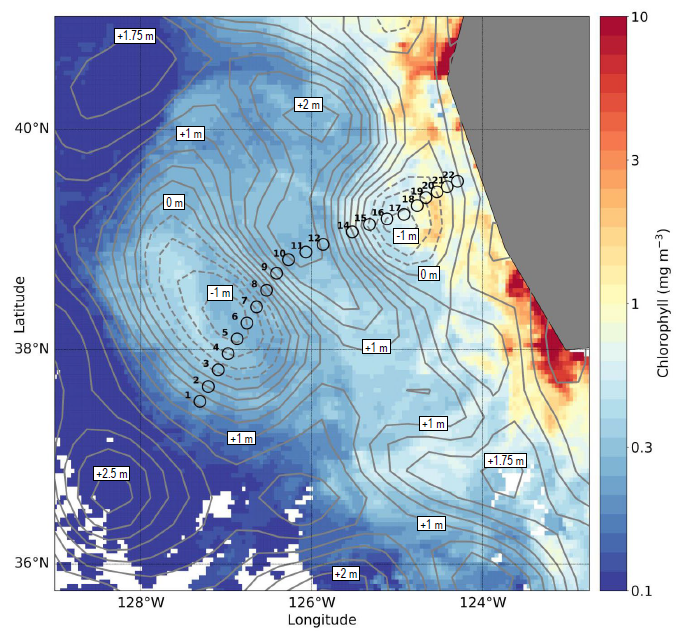 Chappell lab MS student Zuzy Abdala

Eddy off California
Grey contours represent sea level anomalies
Stations in eddy center (NO3- drawn down) dominated by Rhizosolenia, which can carry a diazotrophic endosymbiont


Similar findings from Brown et al., DSRII 2008
RB1904 EDDY N2 FIXATION
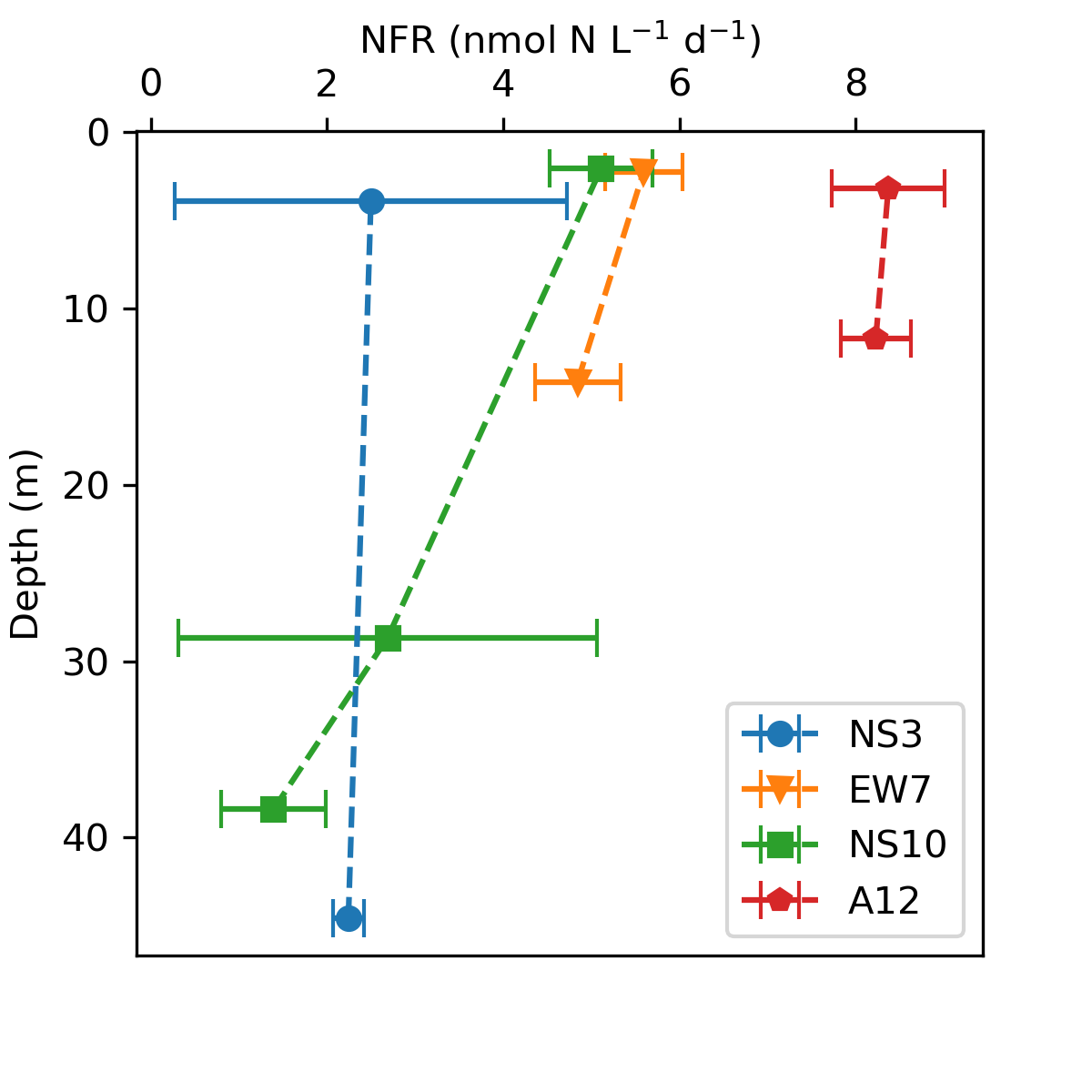 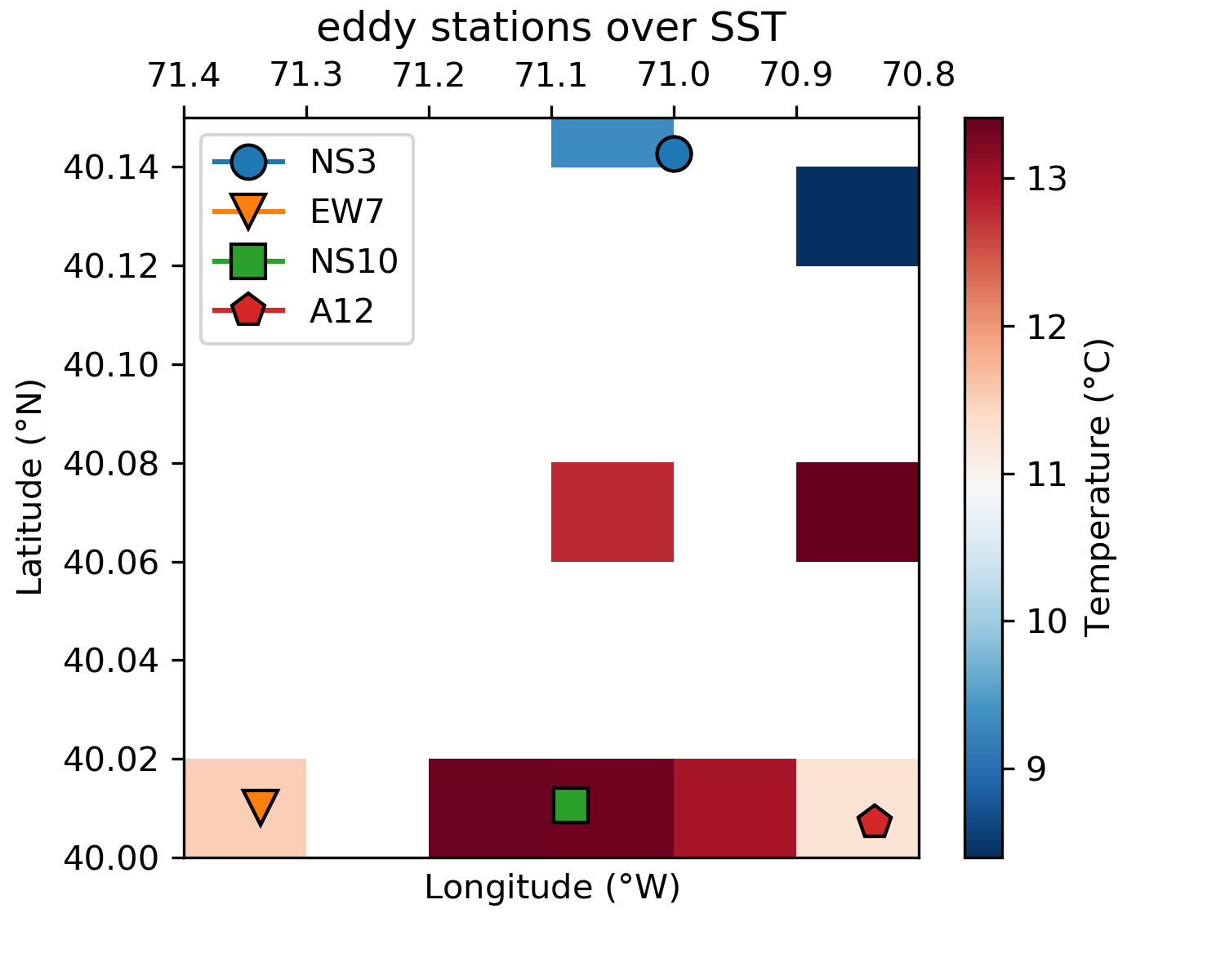 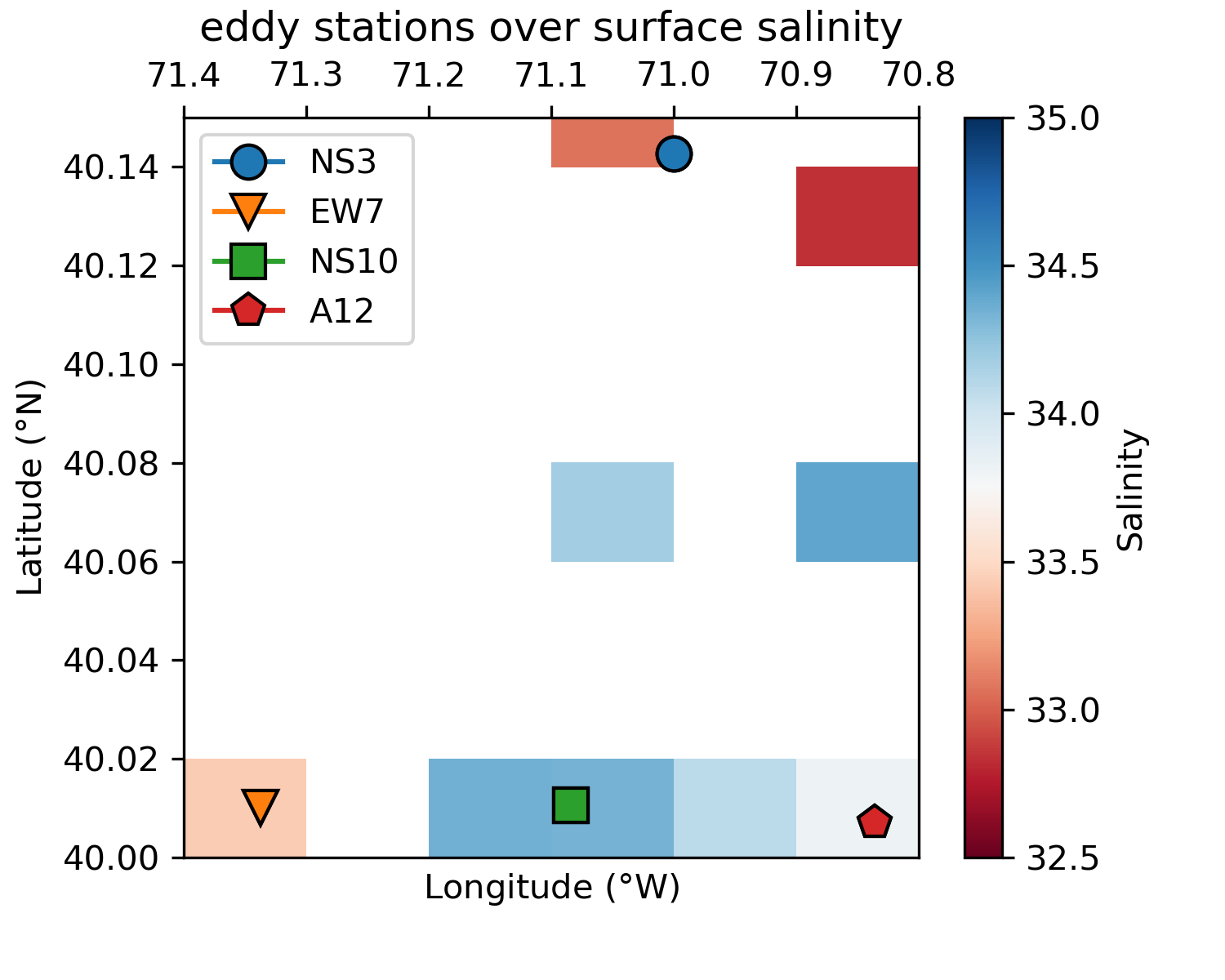 NFR measurements made at surface and at chl-max; at NS10, the third measurement is just below the chlorophyll max
Rates at A12 elevated above regional seasonal average (3.45 ±0.14 nmol N L-1 d-1)
EDDY SURFACE DIATOM
COMMUNITIES
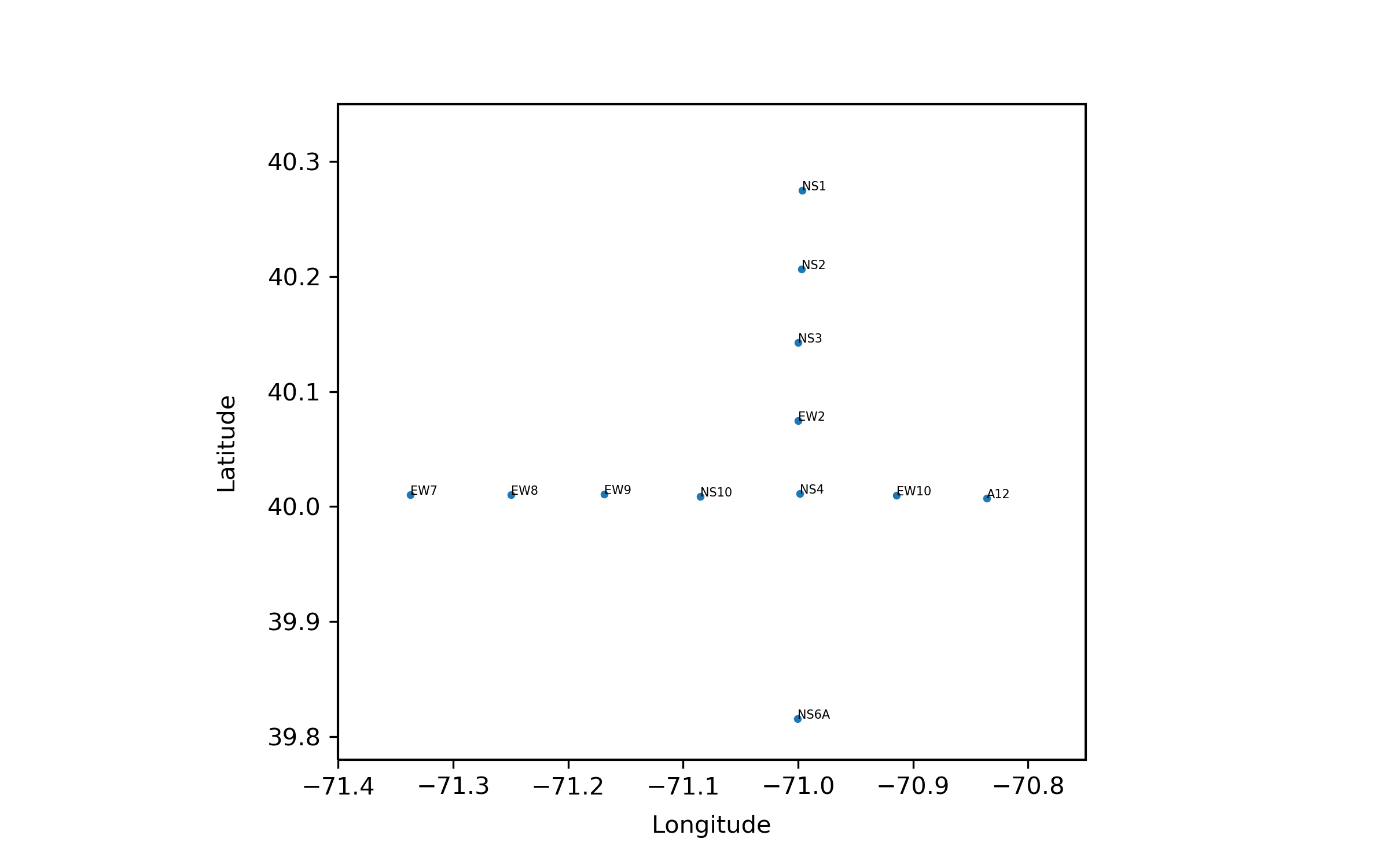 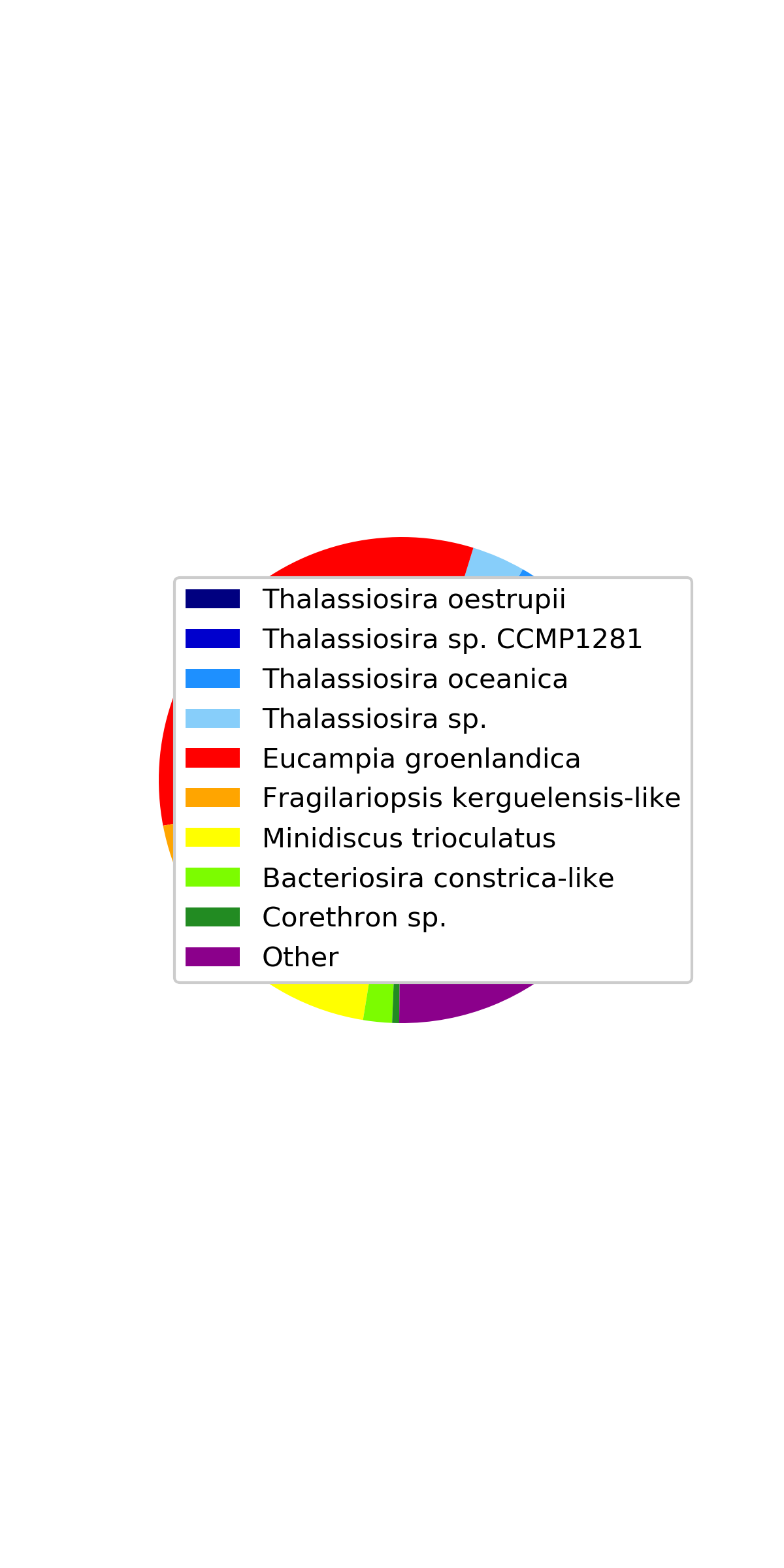 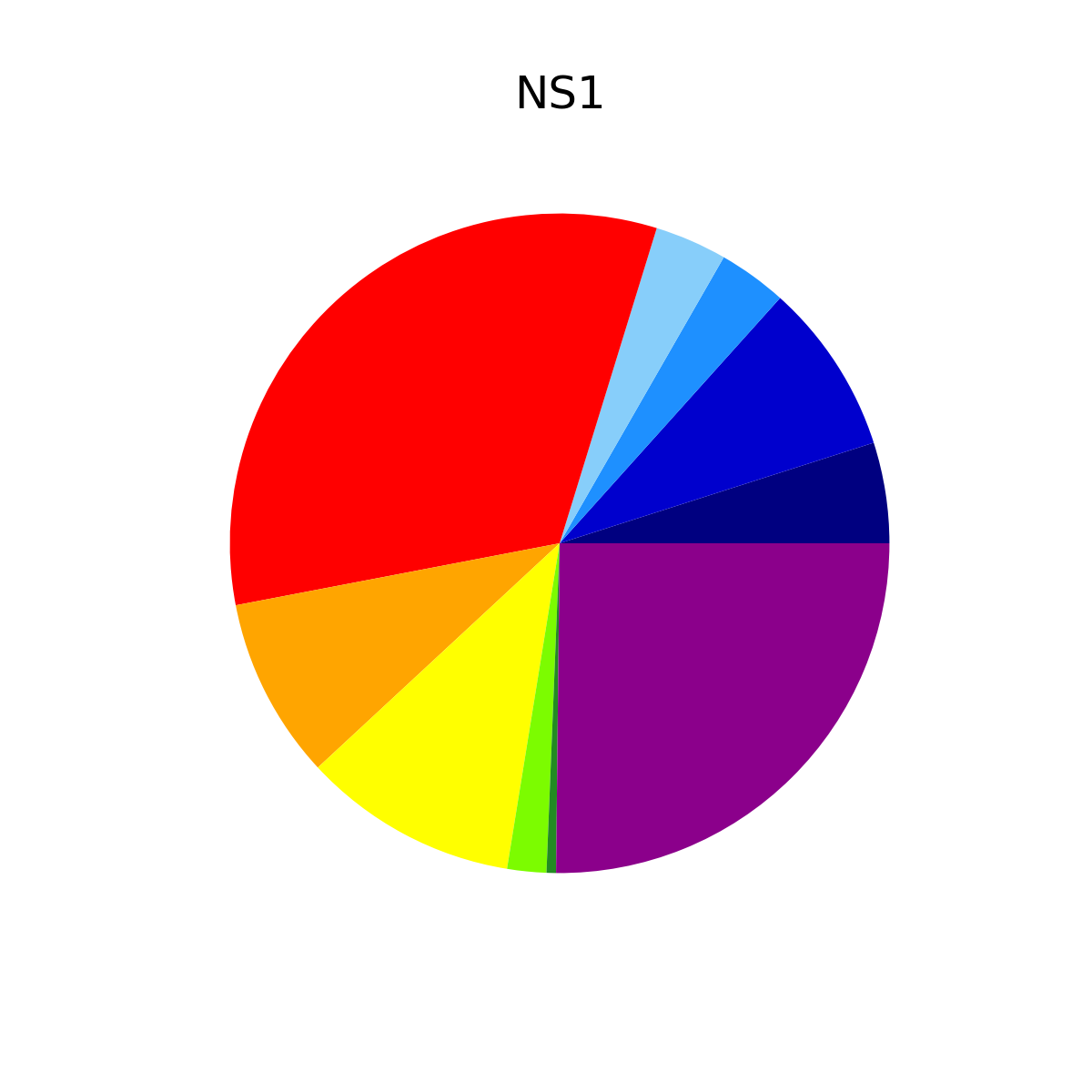 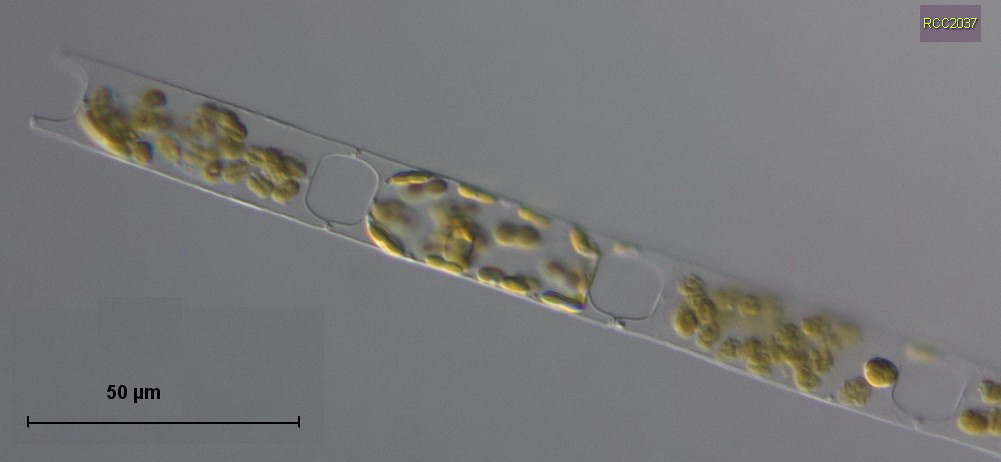 Chappell Lab REU student Ruric Bowman (Lycoming College)
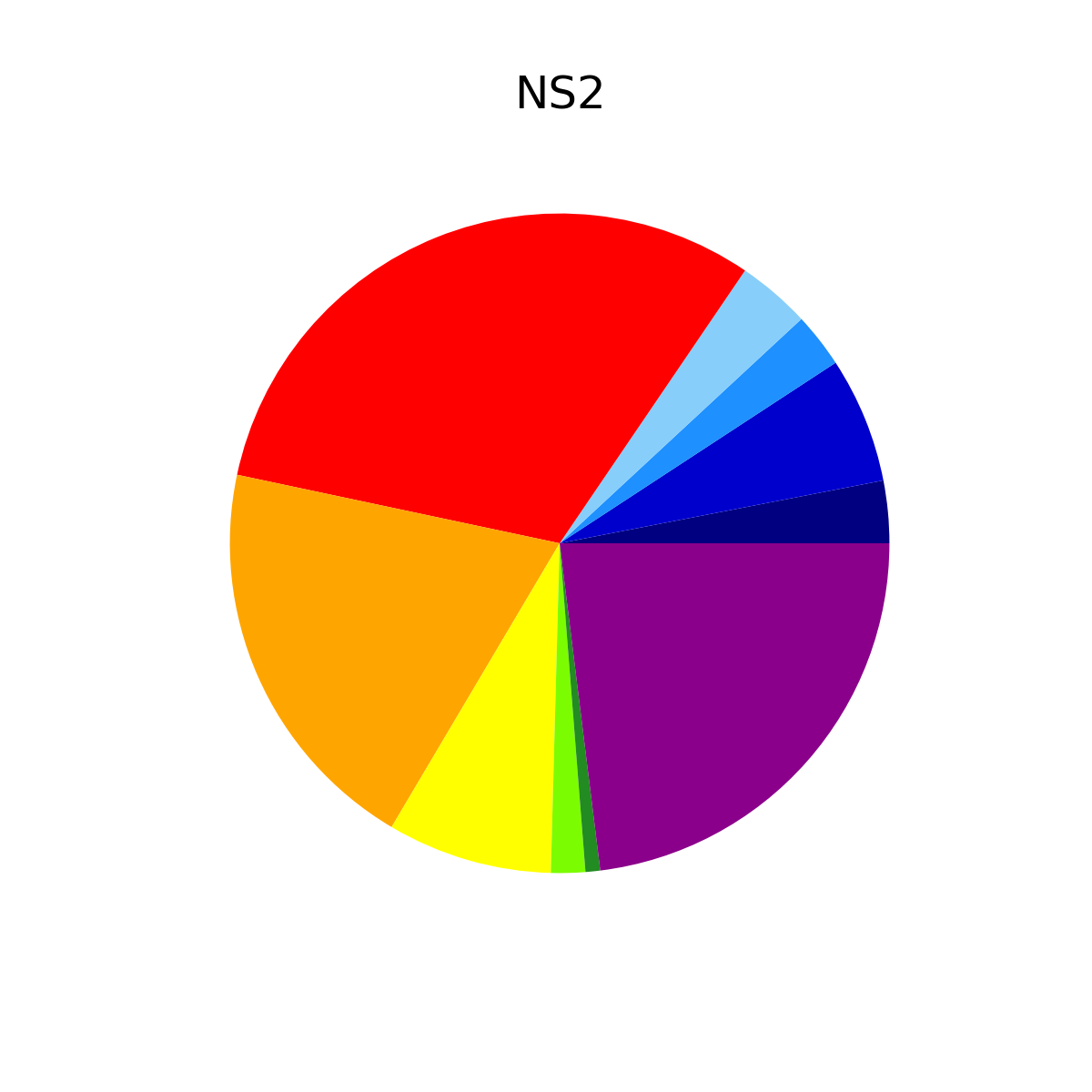 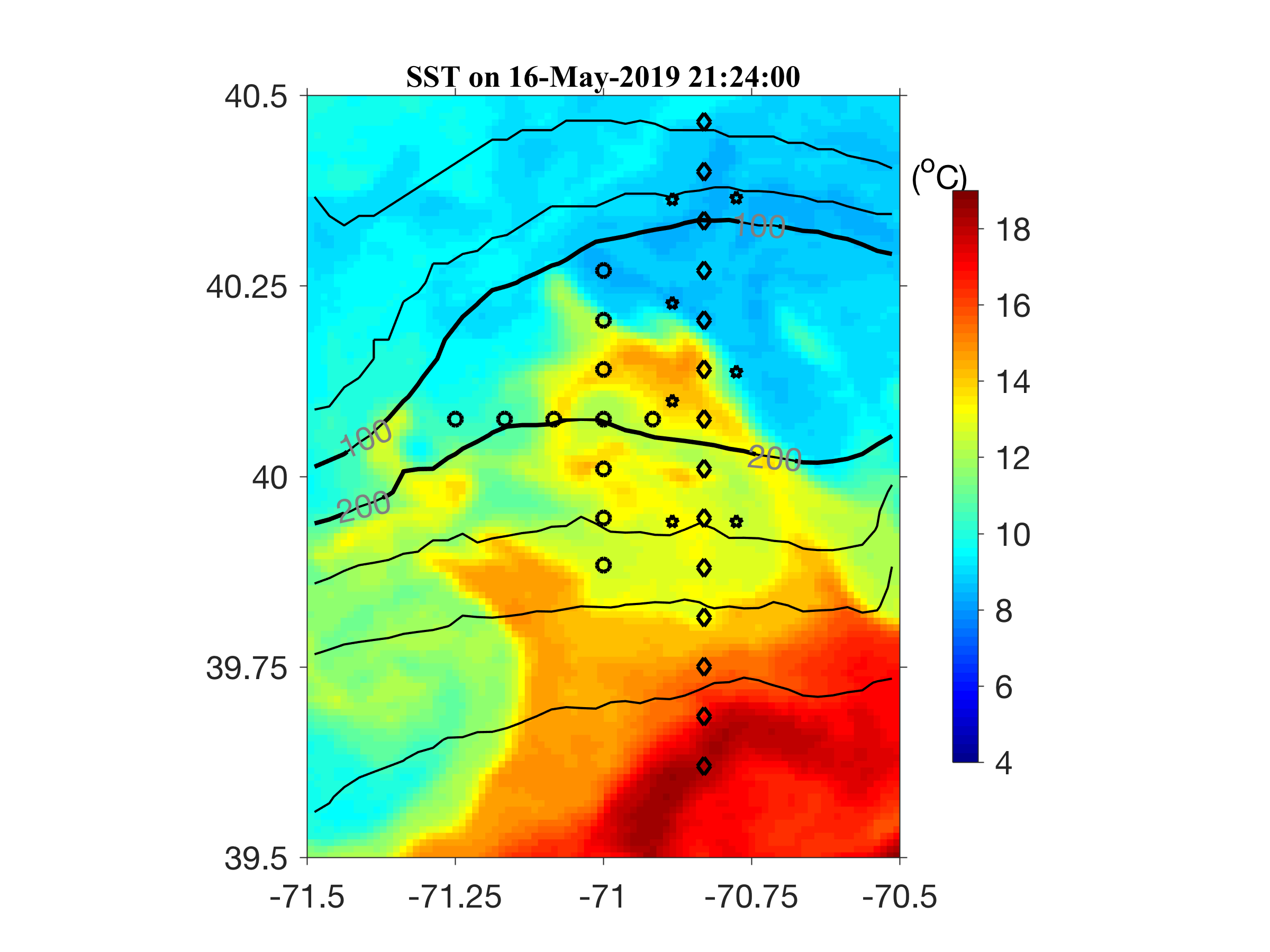 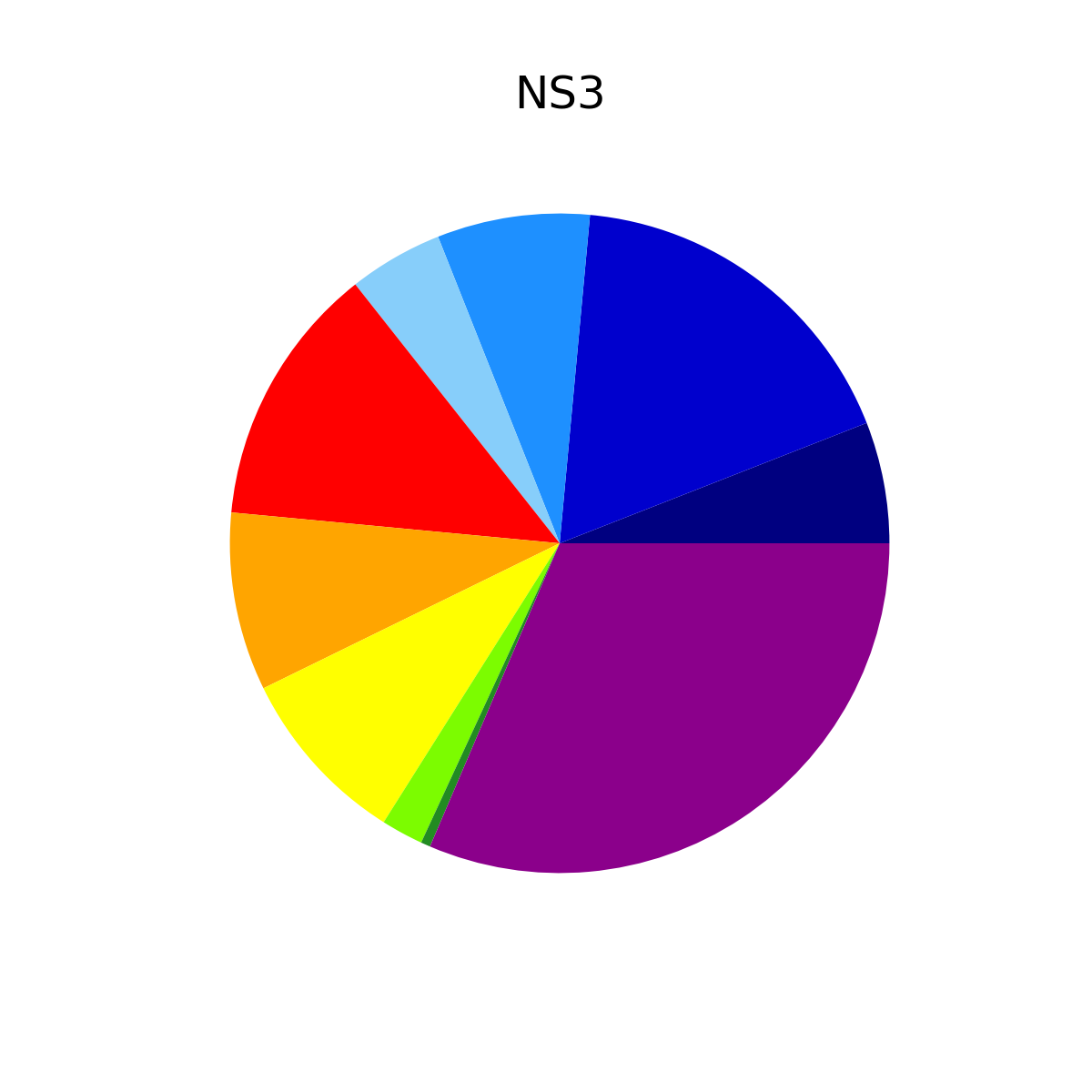 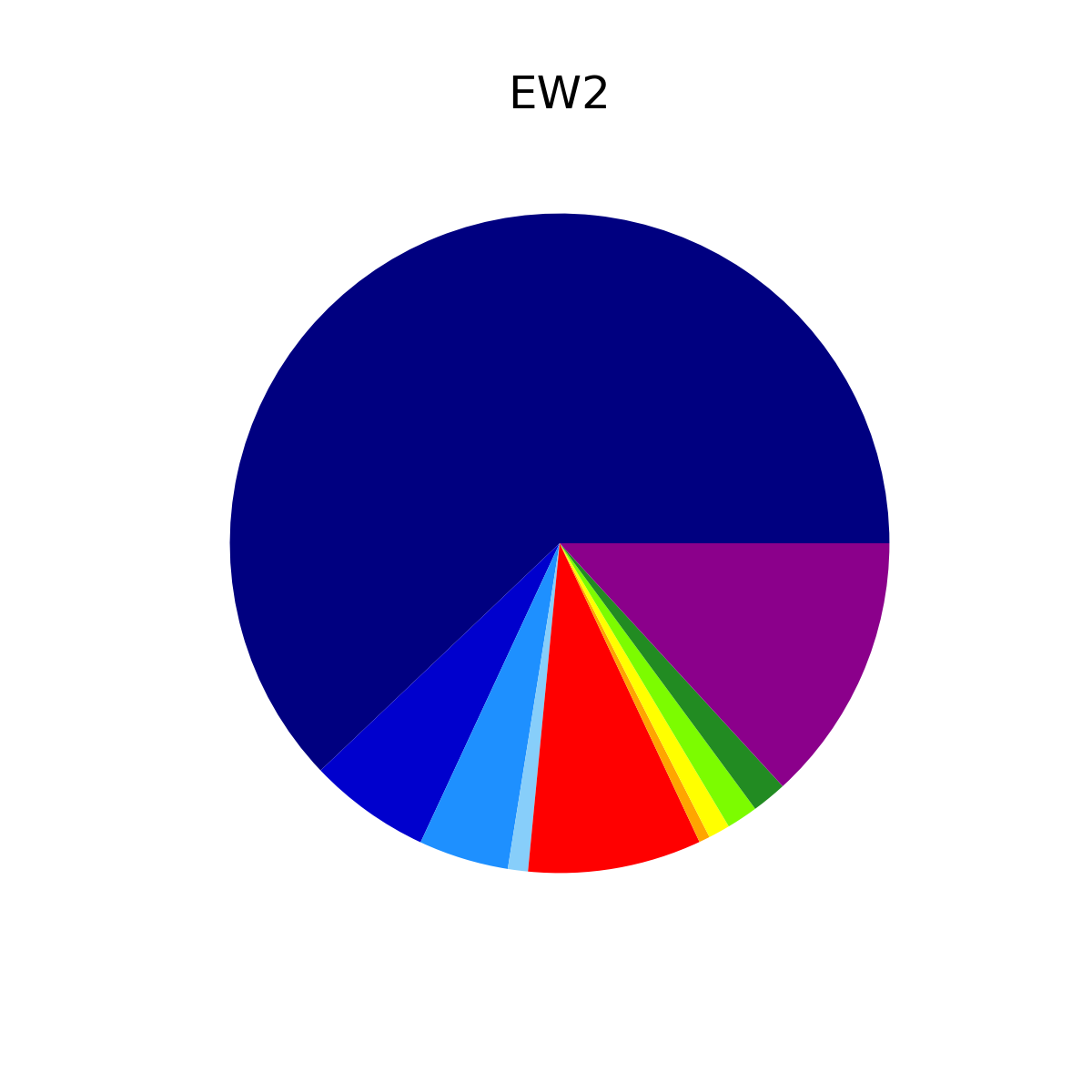 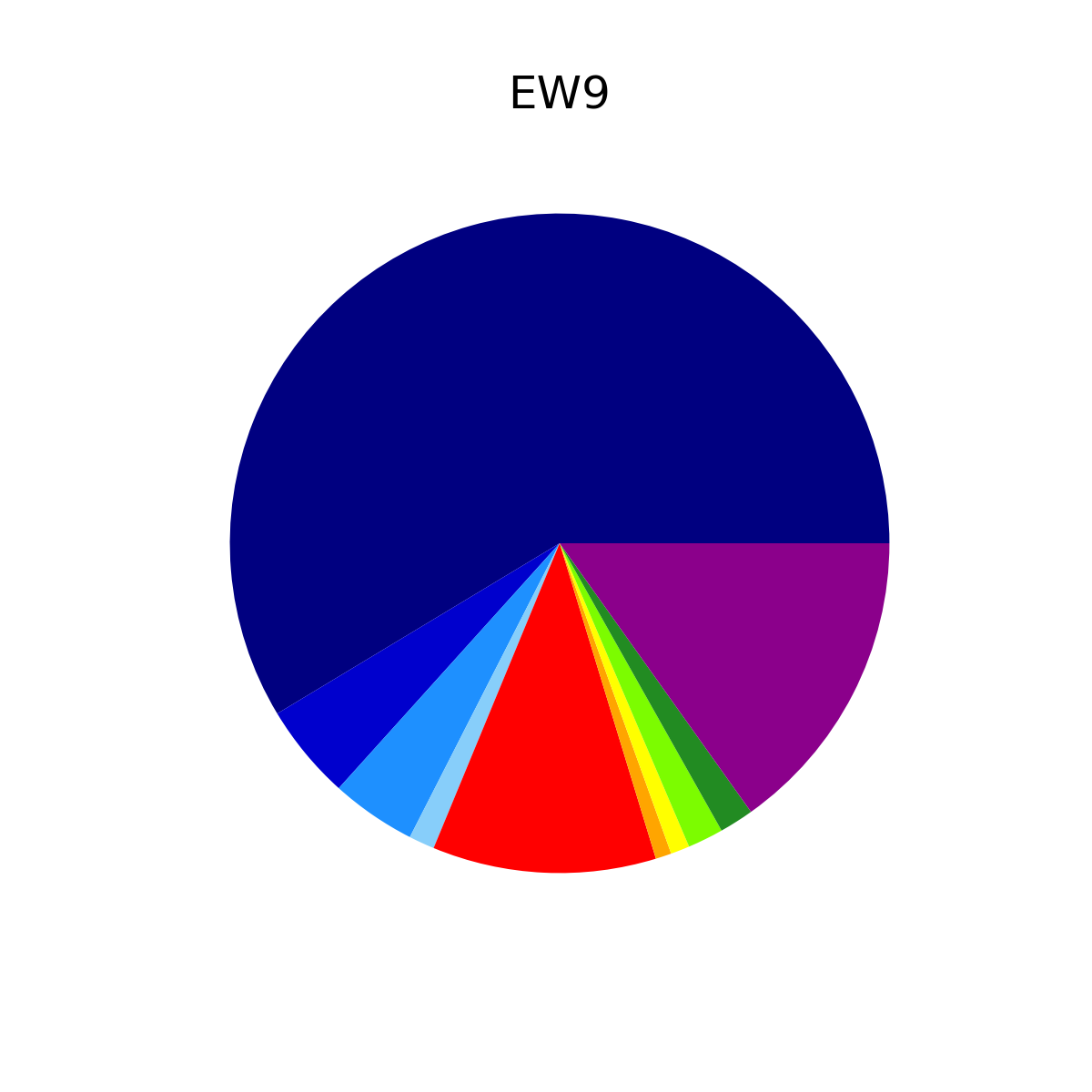 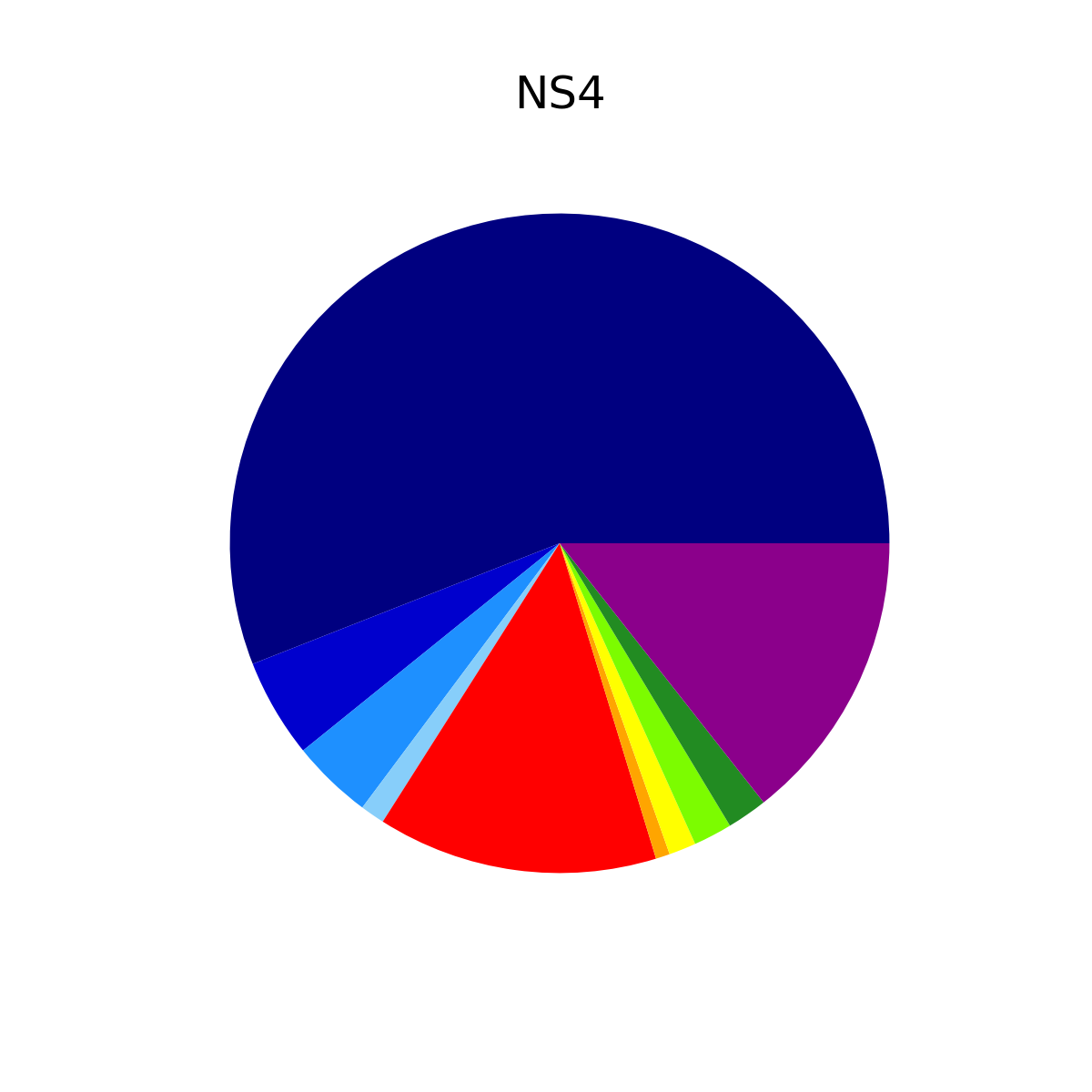 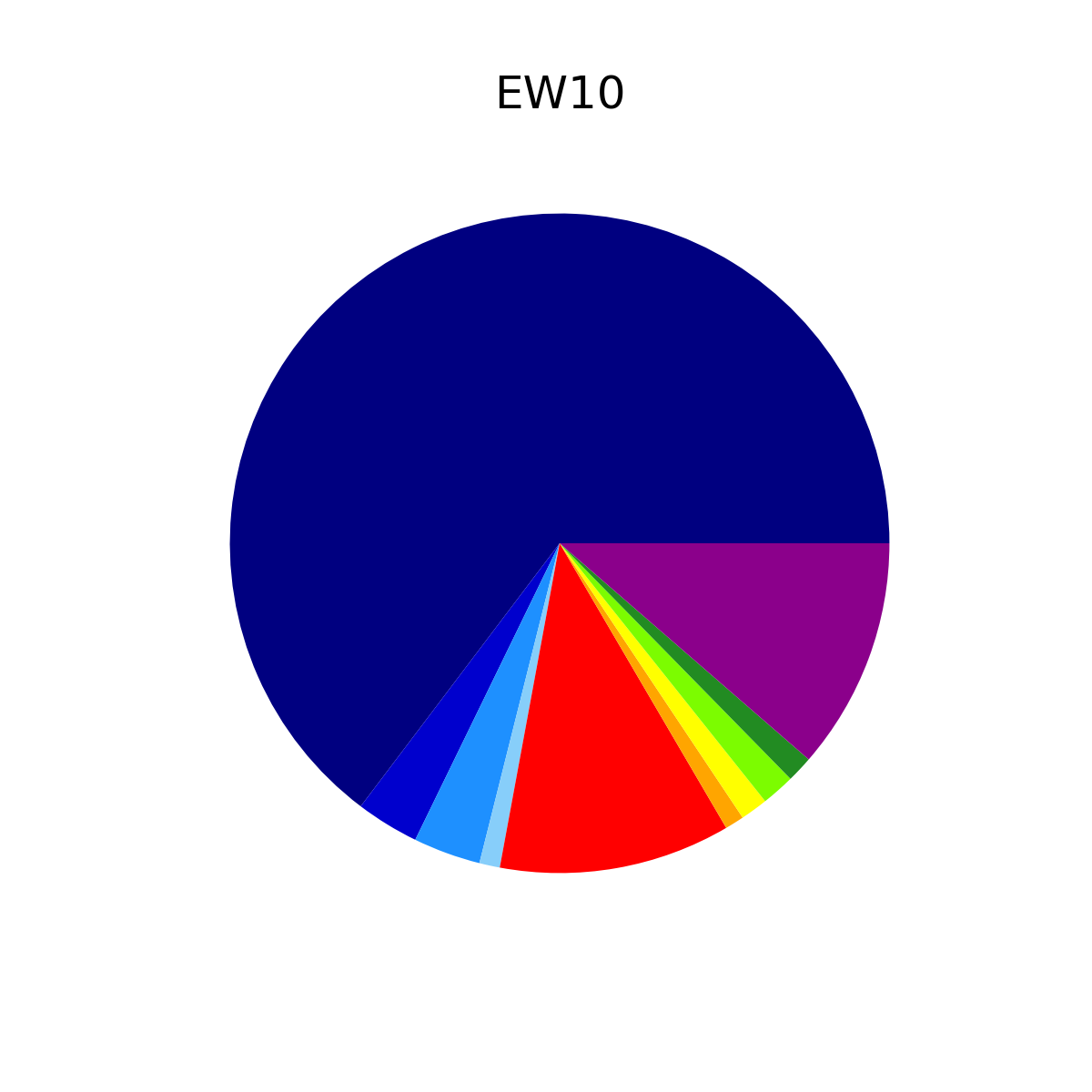 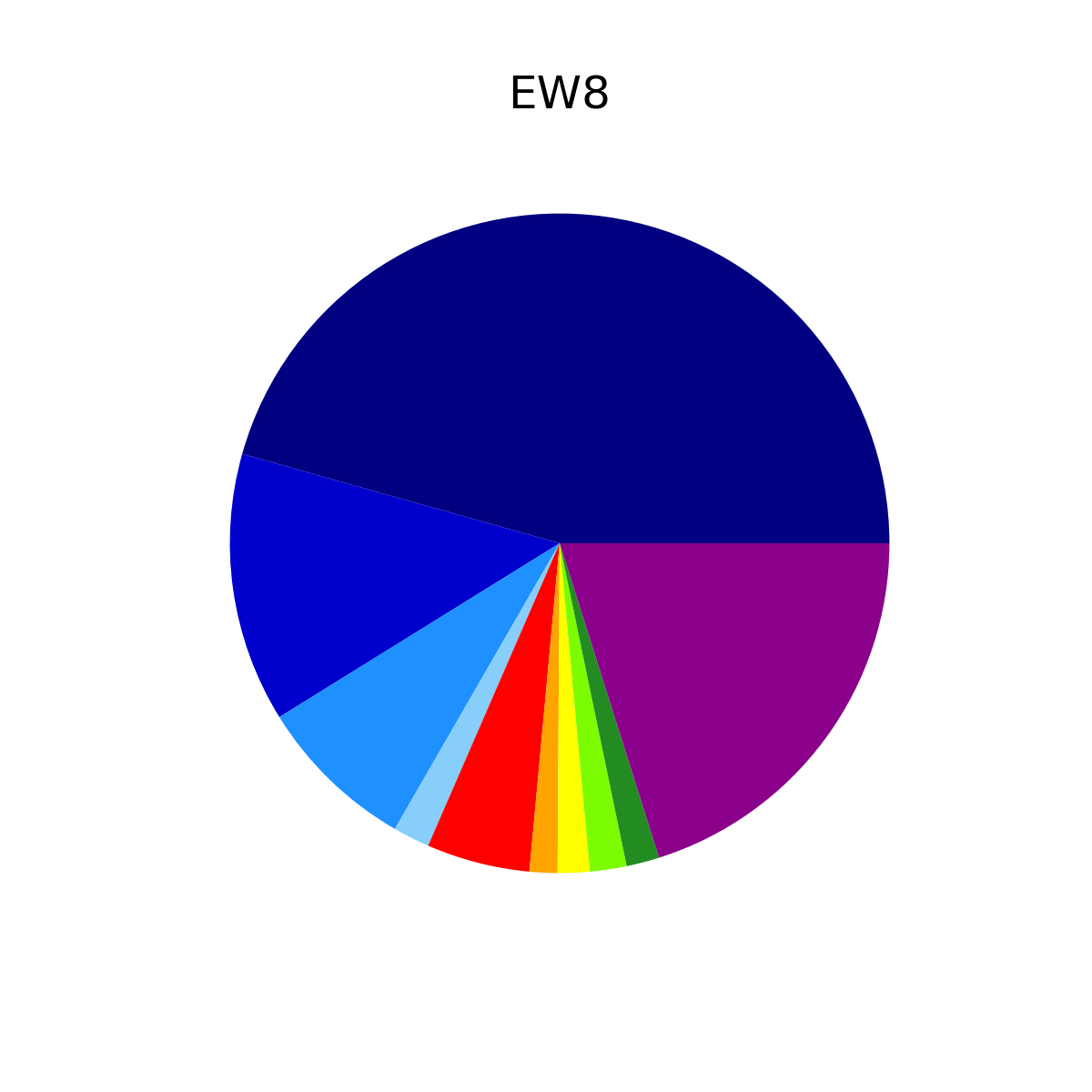 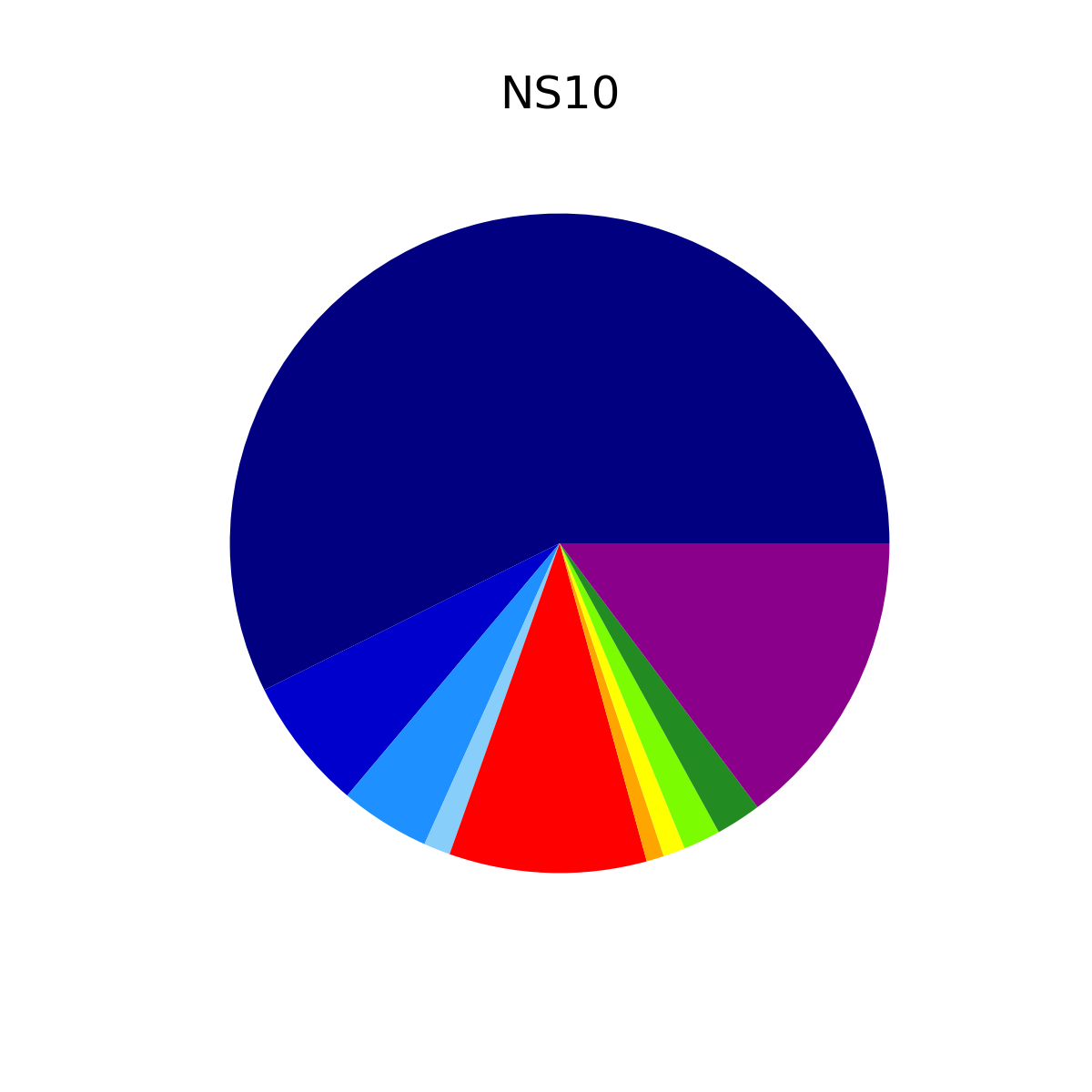 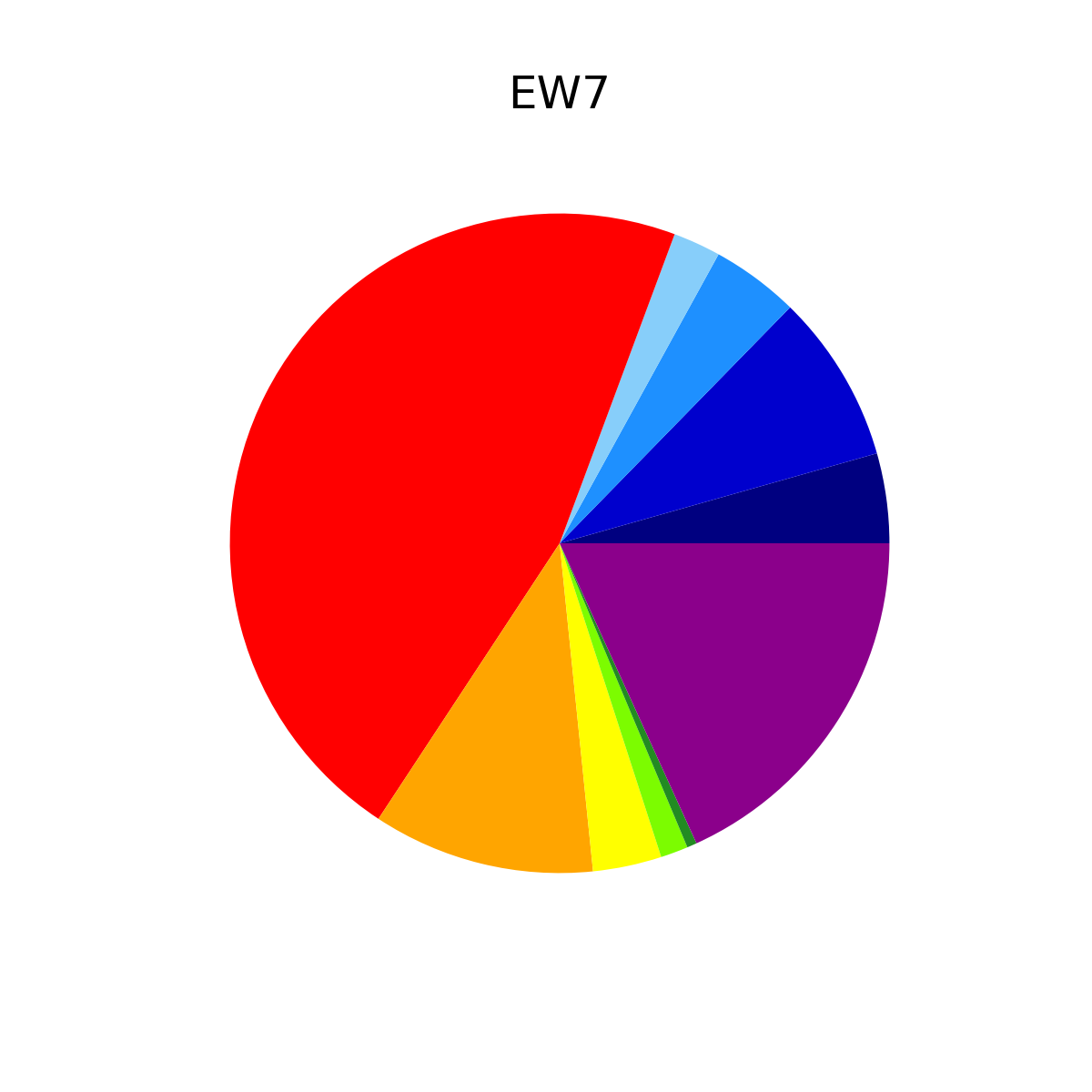 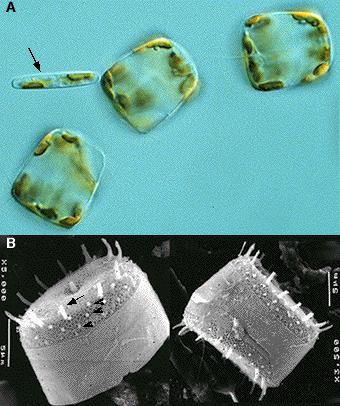 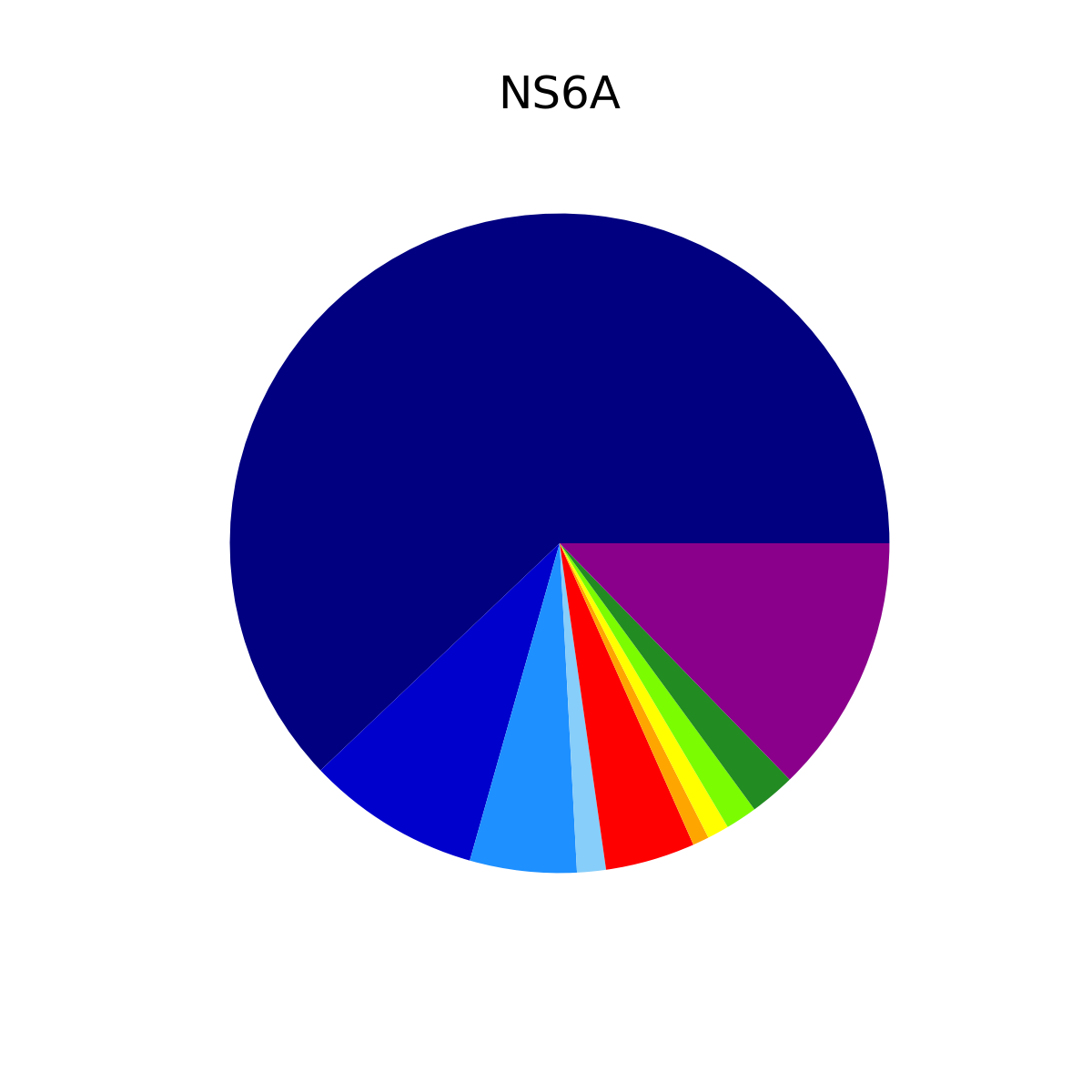 W. Zhang
Low abundance of diazotroph-hosting diatom groups
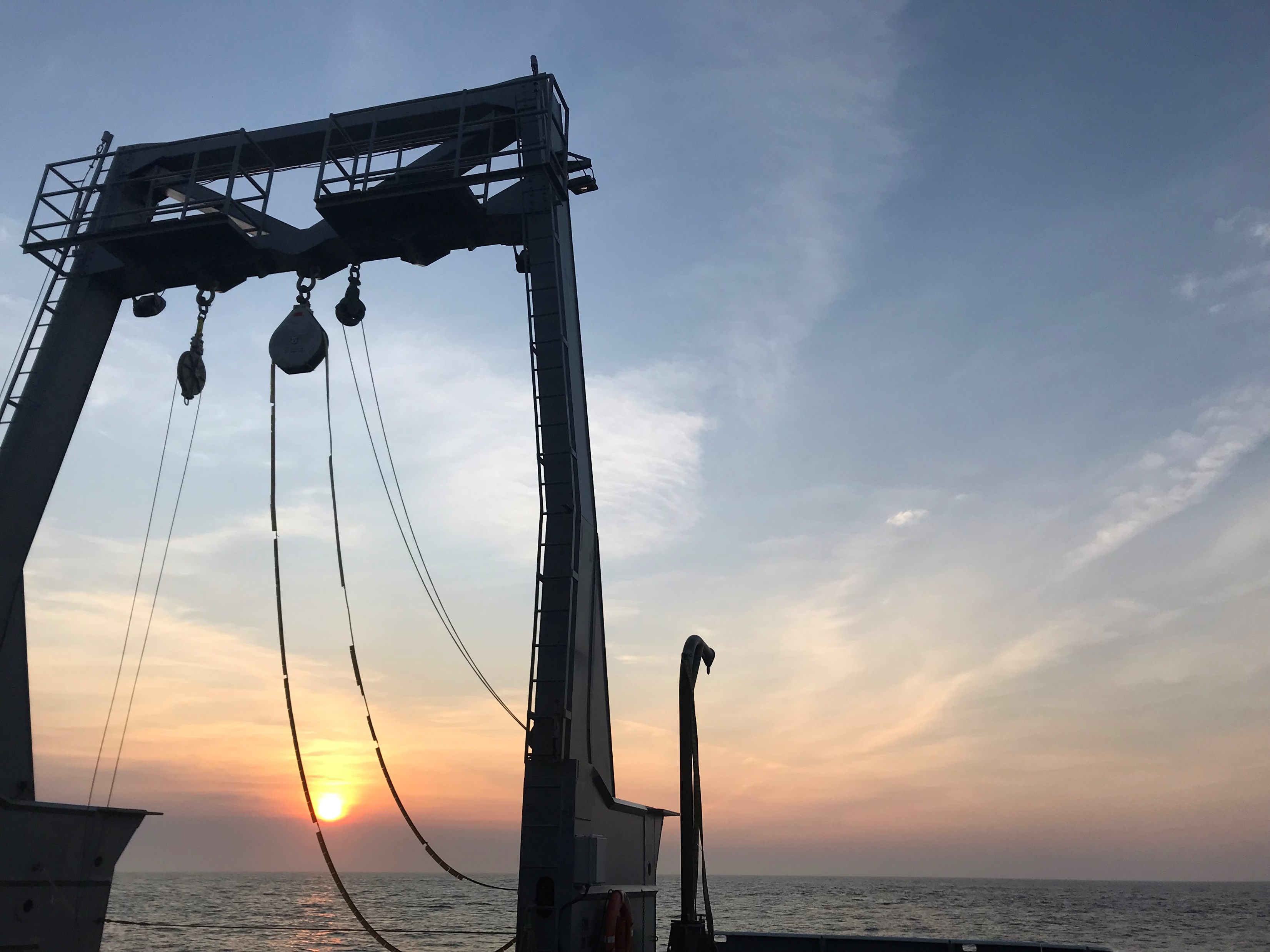 TO DO:
N2 fixation work:
For finalized NFR measurements:
Analyze PNt=0 samples
Analyze 15N2 samples
nifH sequencing (currently working on DNA/RNA extractions)
Data analysis

Yifan’s work looking at the effects of frontal mixing on cyanate production/consumption:
Analyze cyanate samples (underway)
Analyze DON samples
SUPPLEMENTAL SLIDE
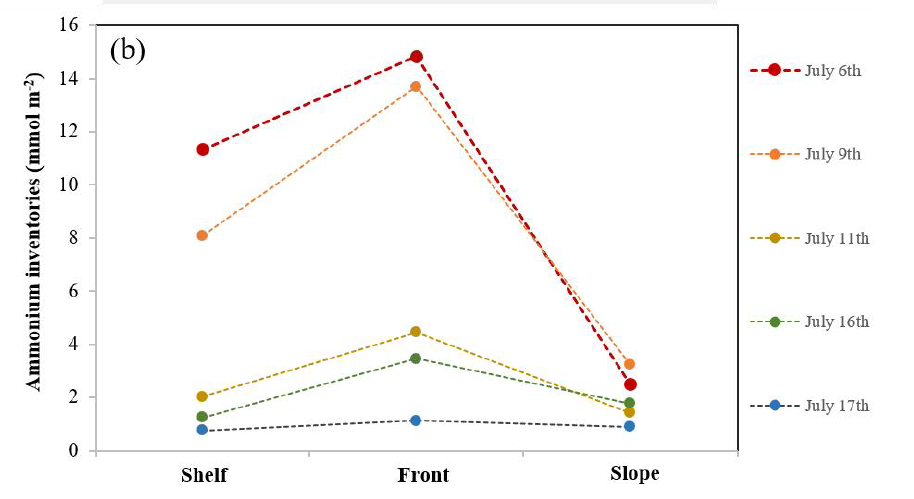 SUPPLEMENTAL SLIDE
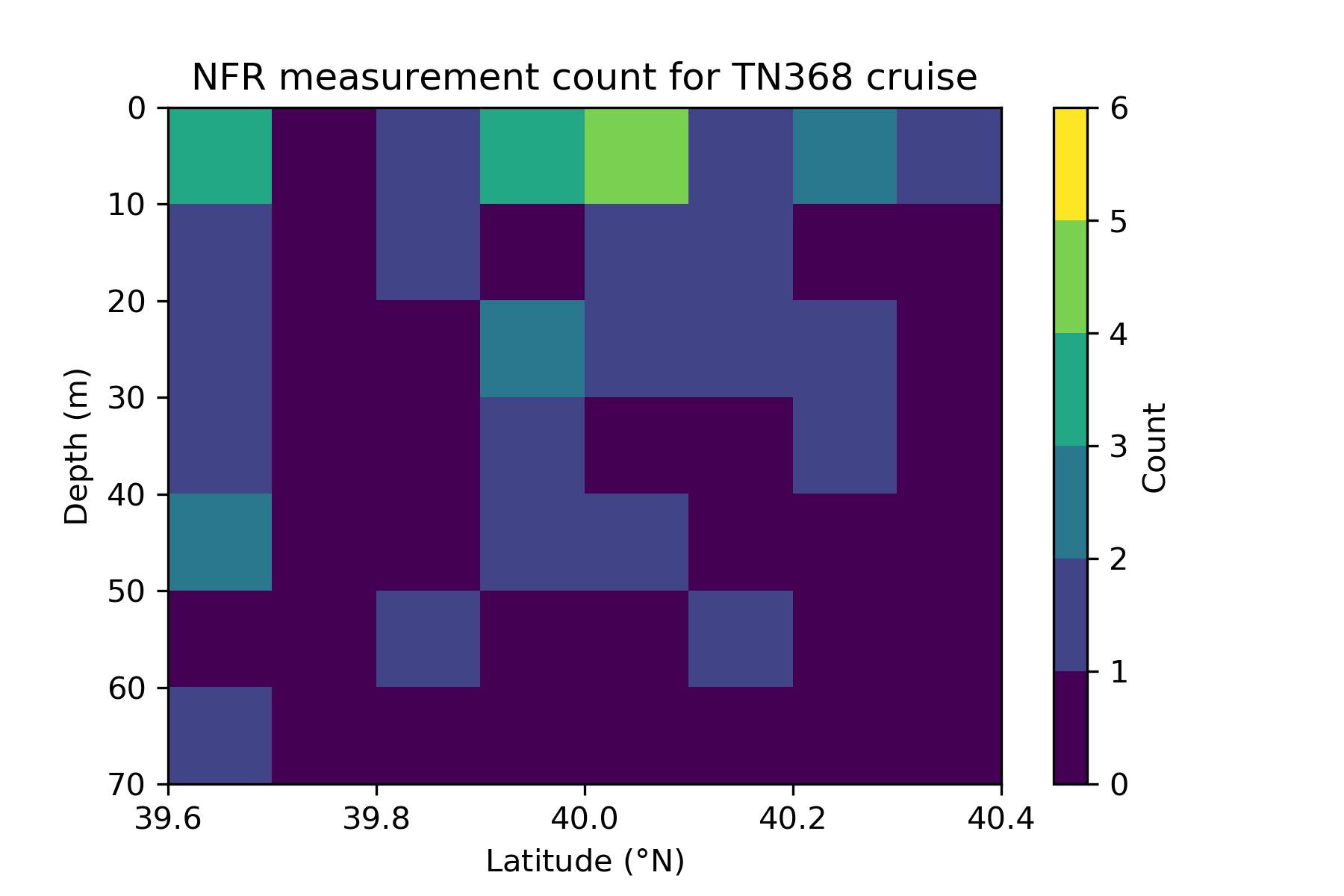 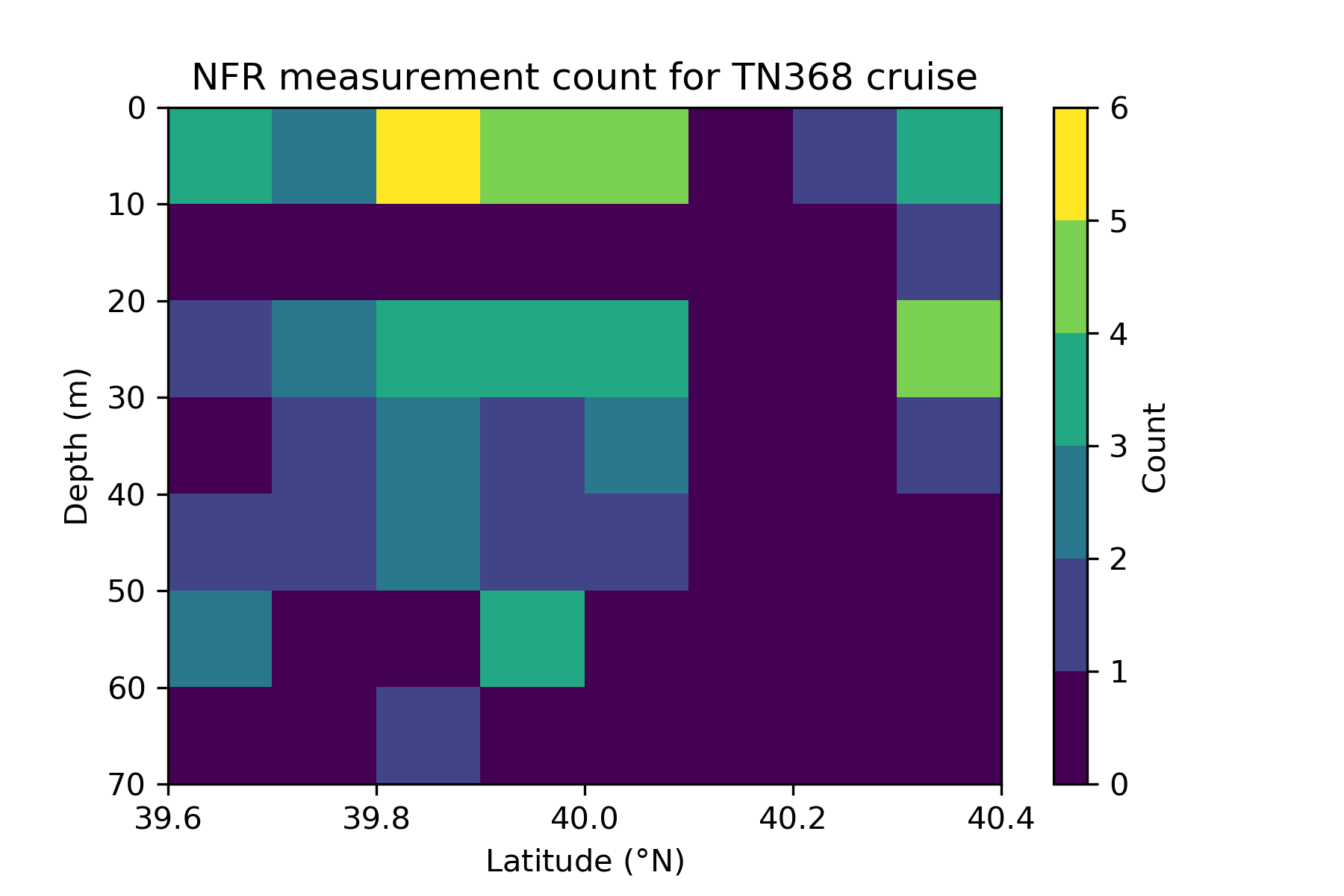 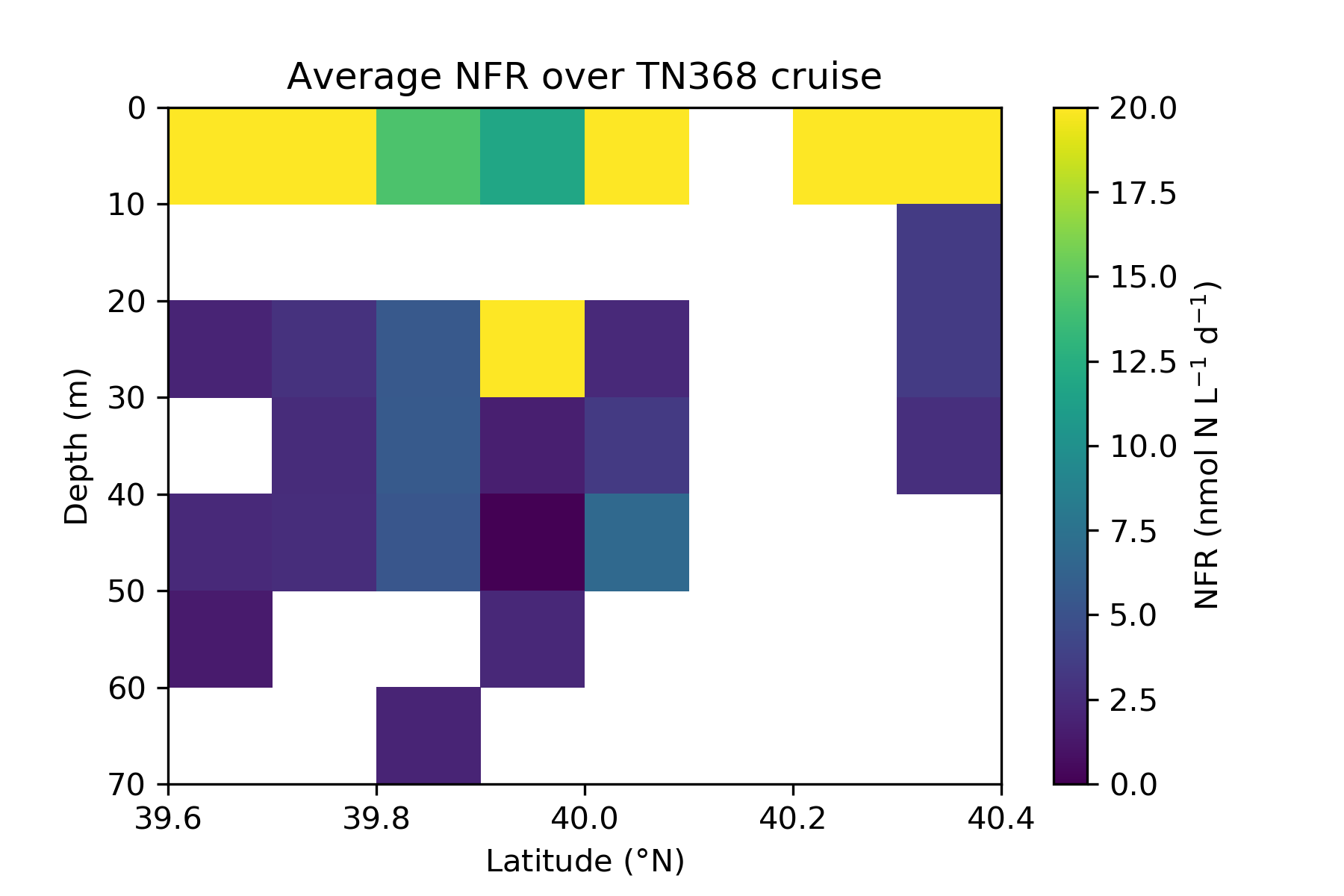 SUPPLEMENTAL SLIDE
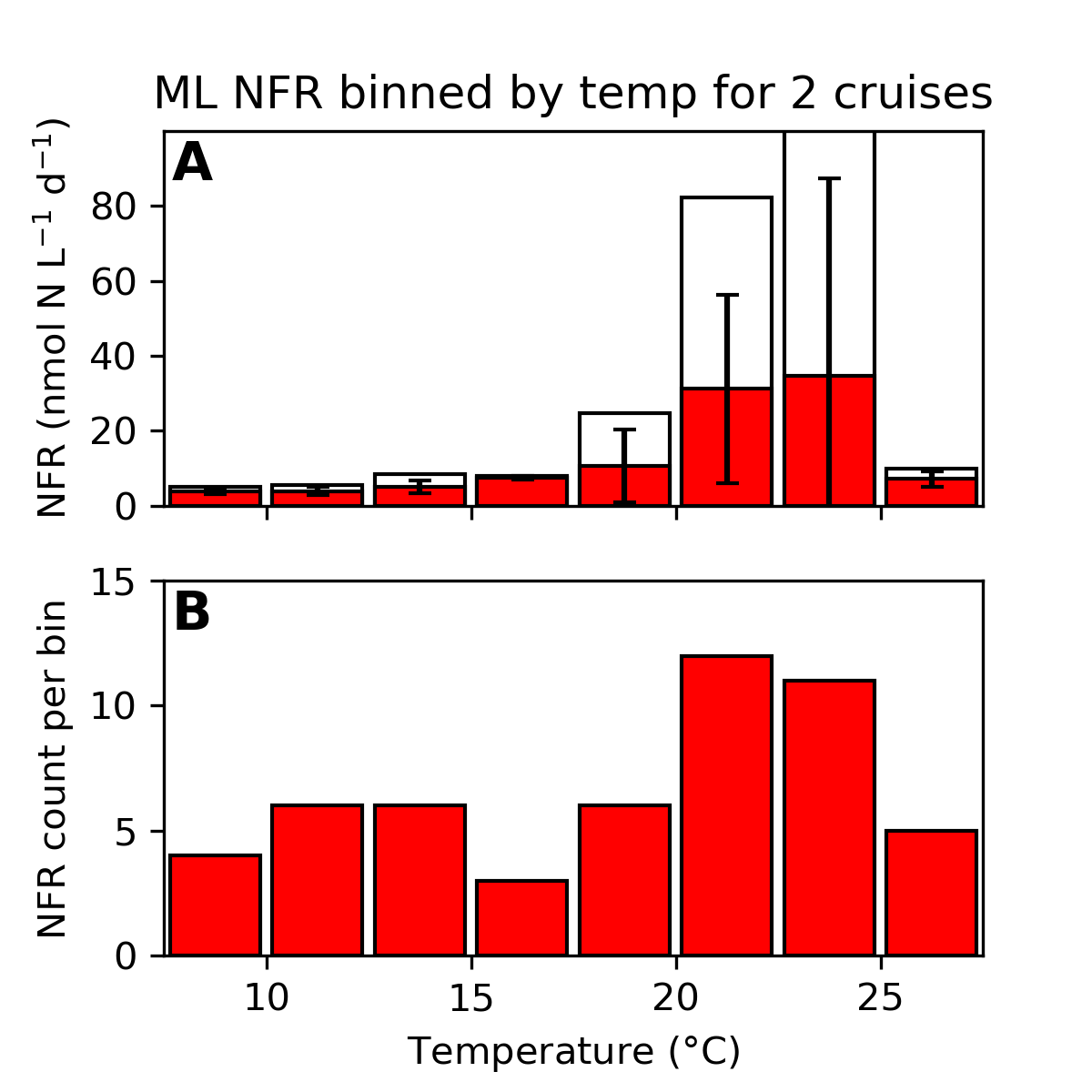 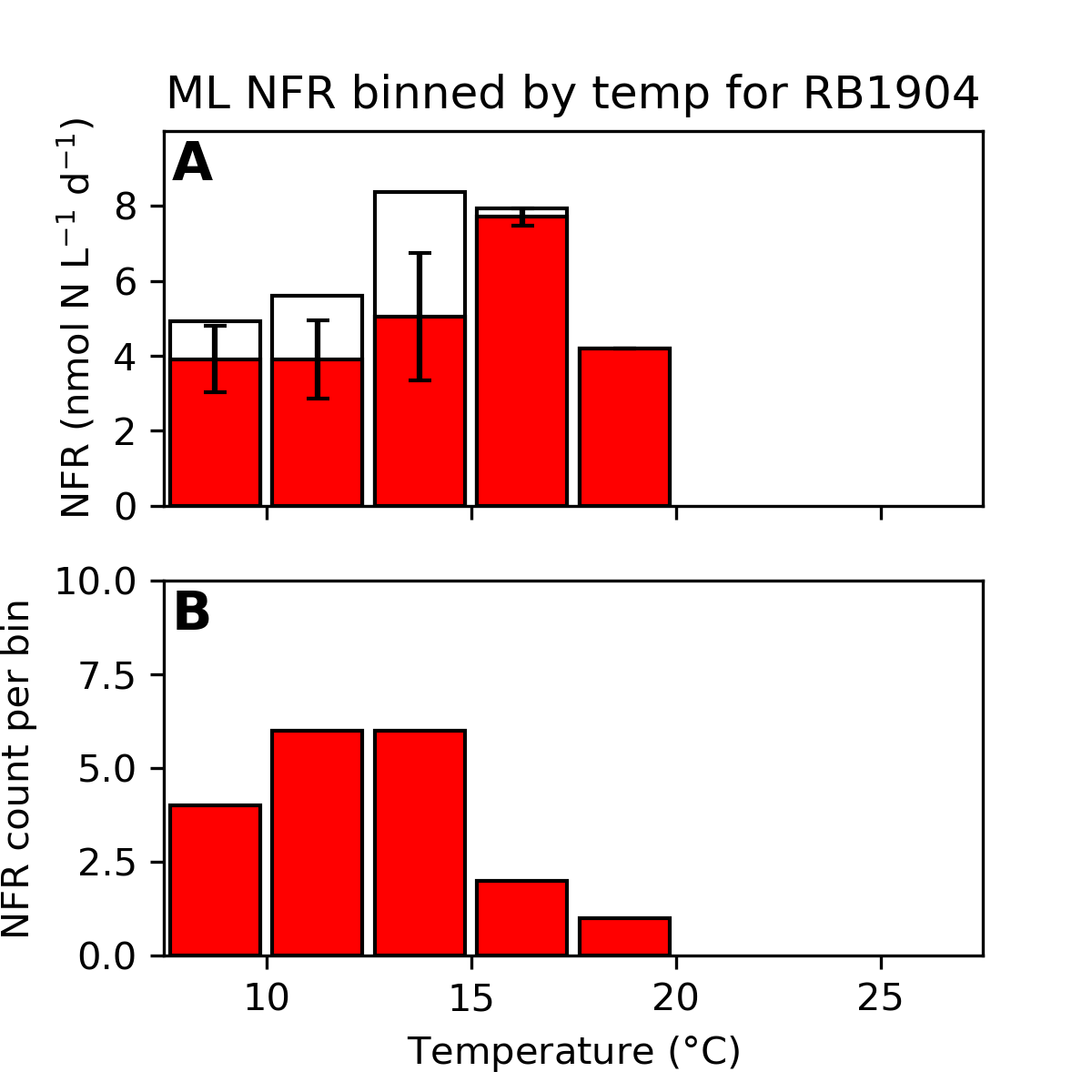 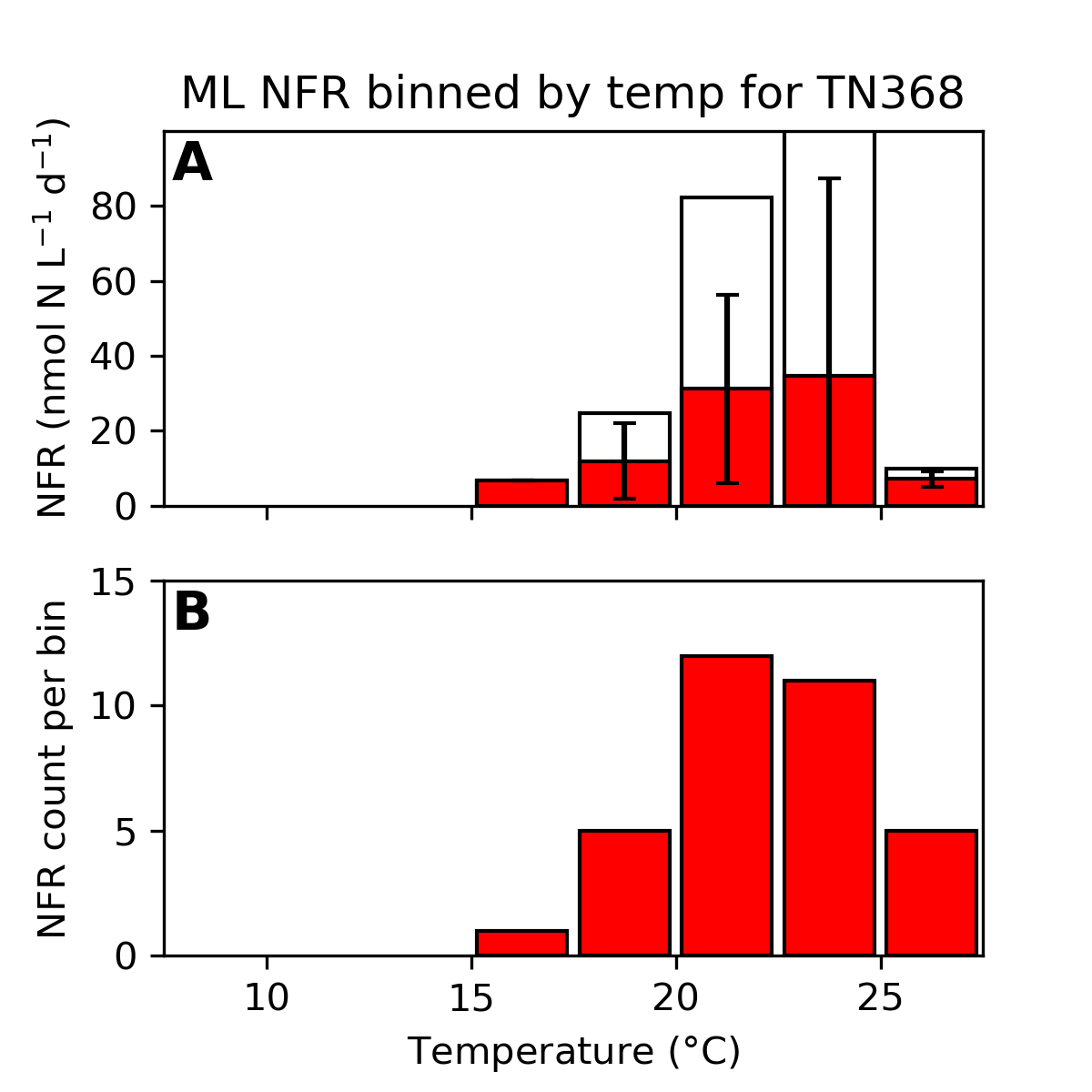 SUPPLEMENTAL SLIDE
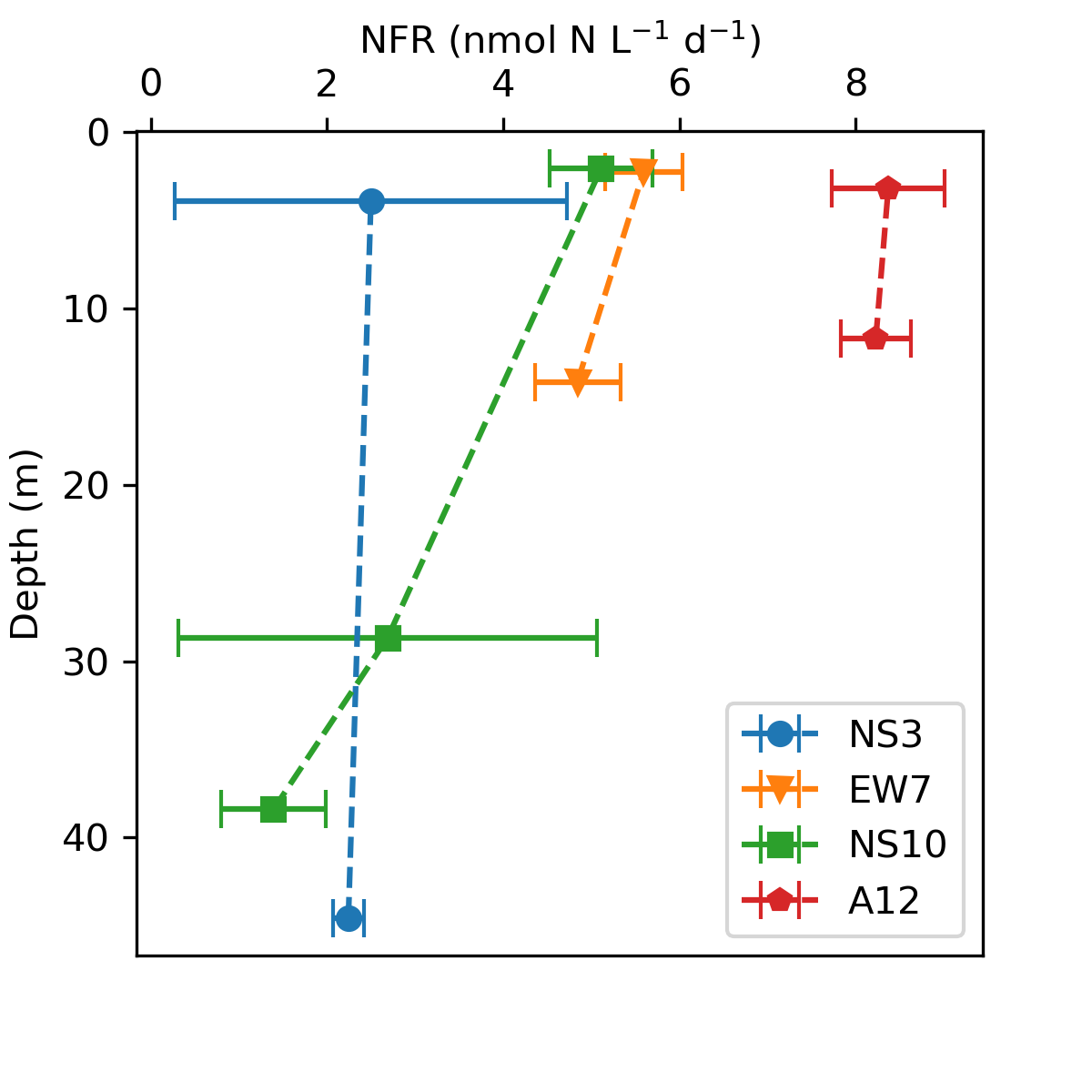 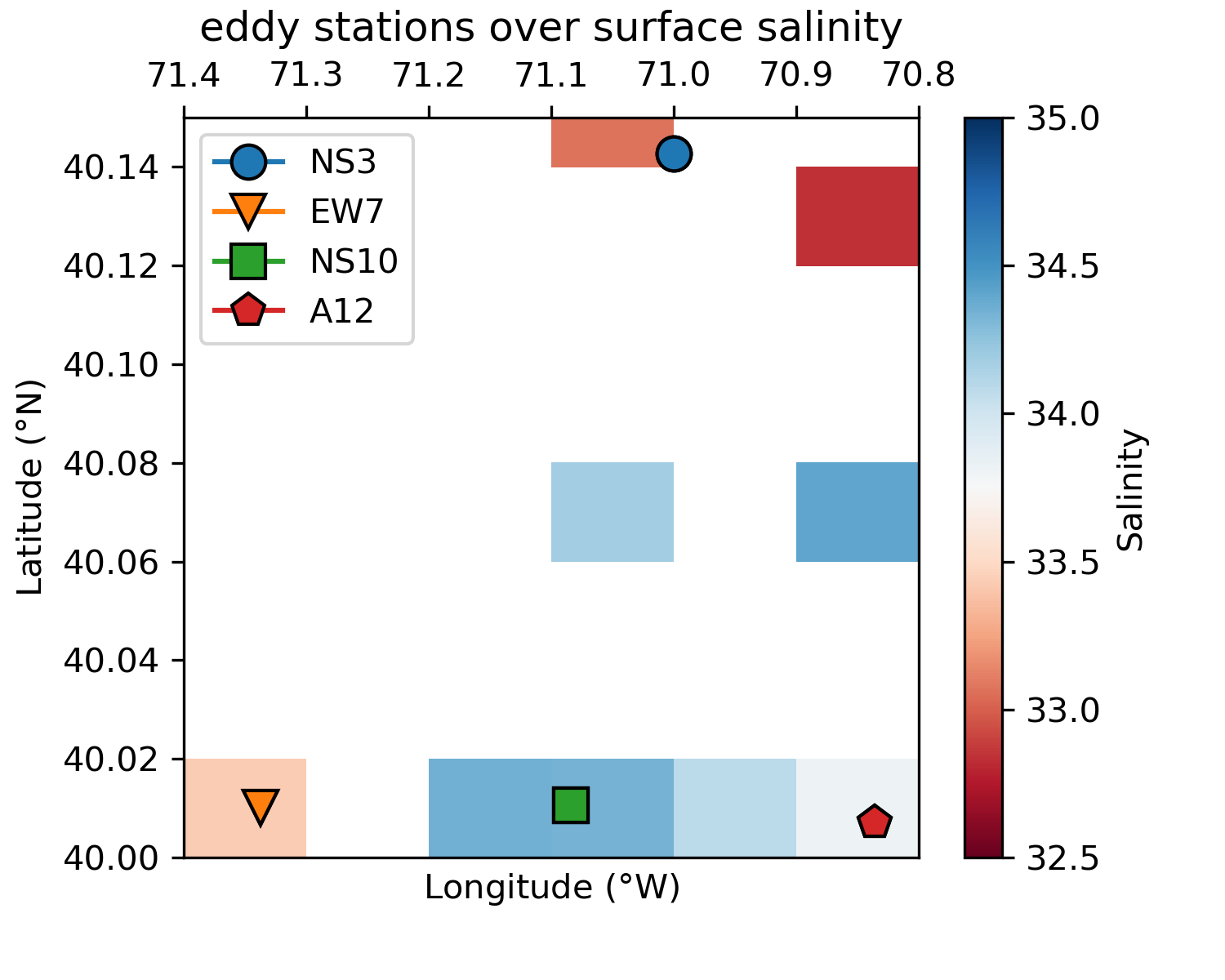 NFR measurements made at surface and at chl-max; at NS10, the third measurement is just below the chlorophyll max
Rates at A12 elevated above regional seasonal average (3.45 ±0.14 nmol N L-1 d-1)